Муниципальное бюджетное дошкольное образовательное учреждение
«Центр развития ребенка – детский сад «Теремок»
с. Александровское»
Группа «Умка»
Воспитатели Габдрафикова Людмила  Владимировна
                              Кинцель Ида Леонидовна
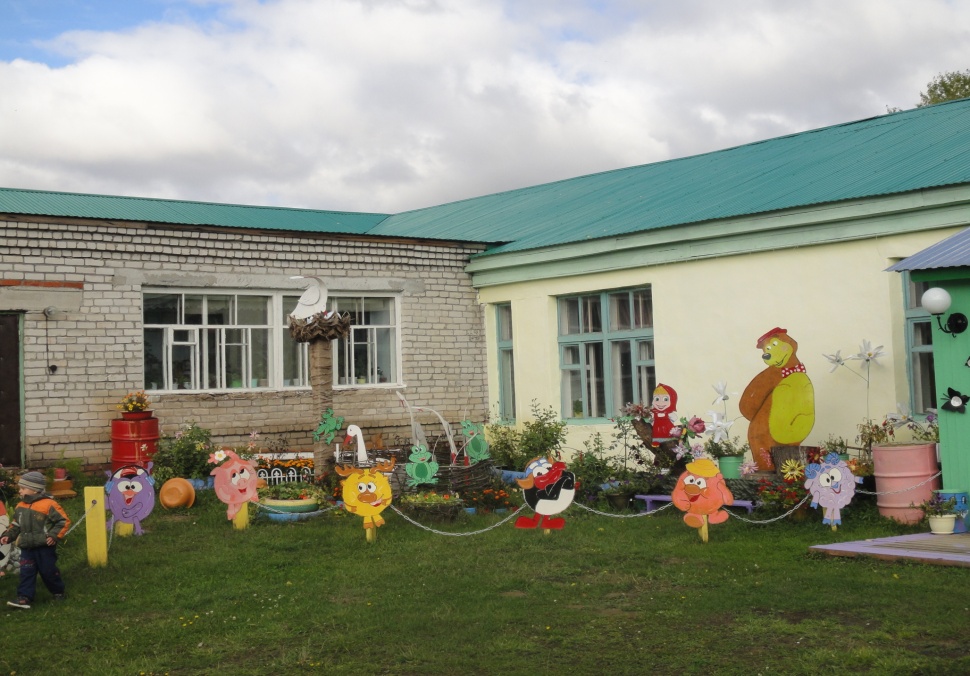 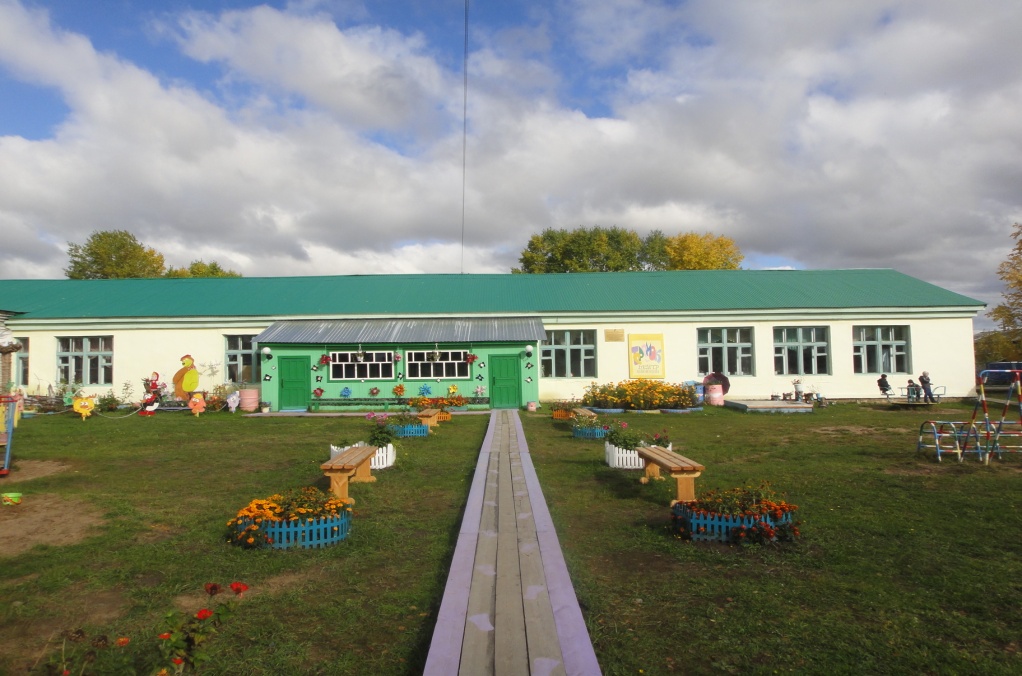 Детский сад у нас хорош, лучше сада не найдёшь!
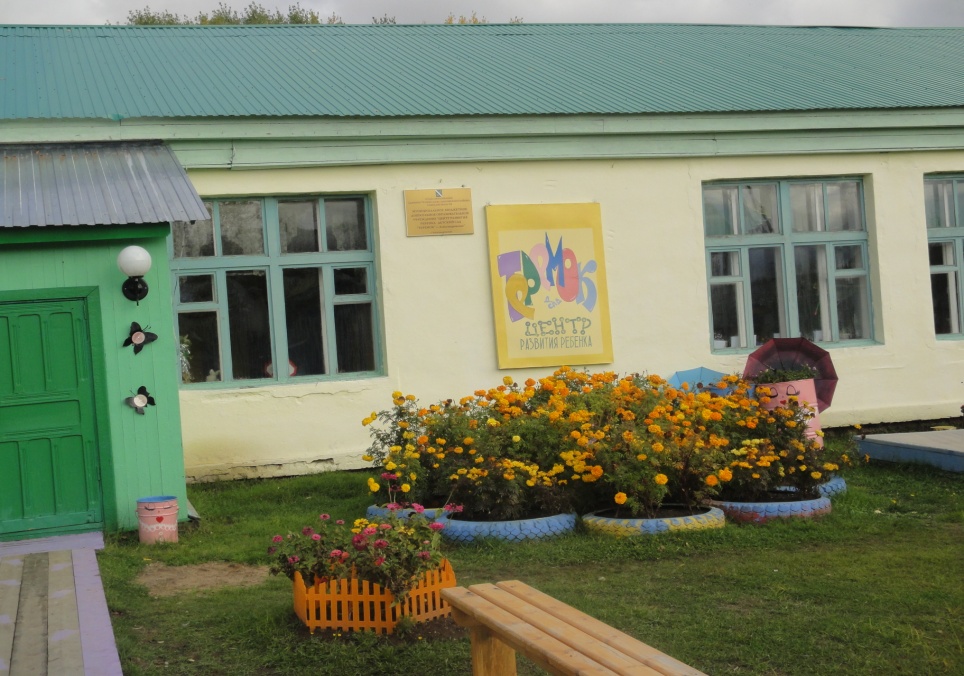 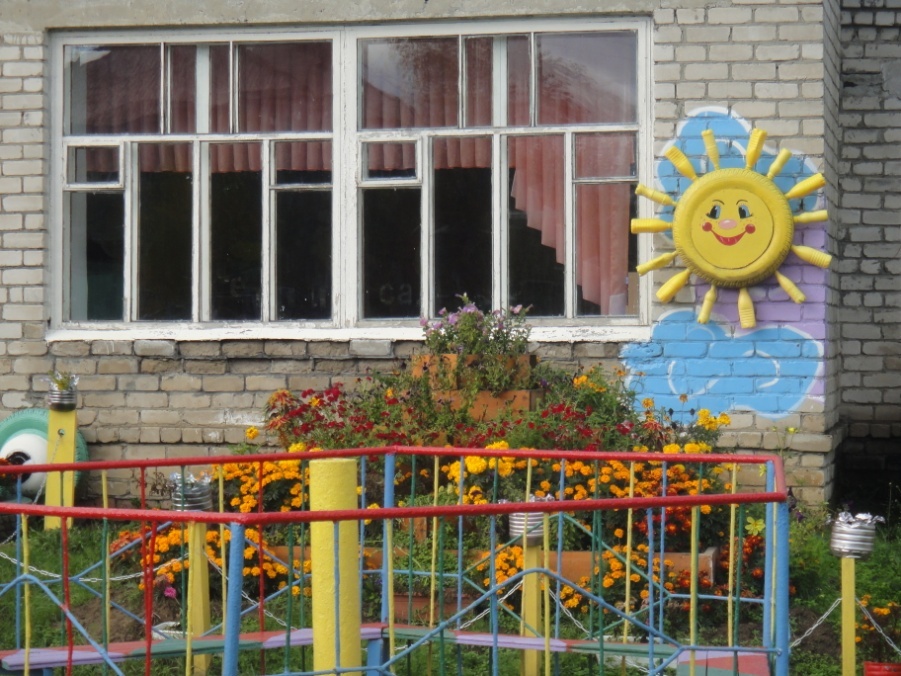 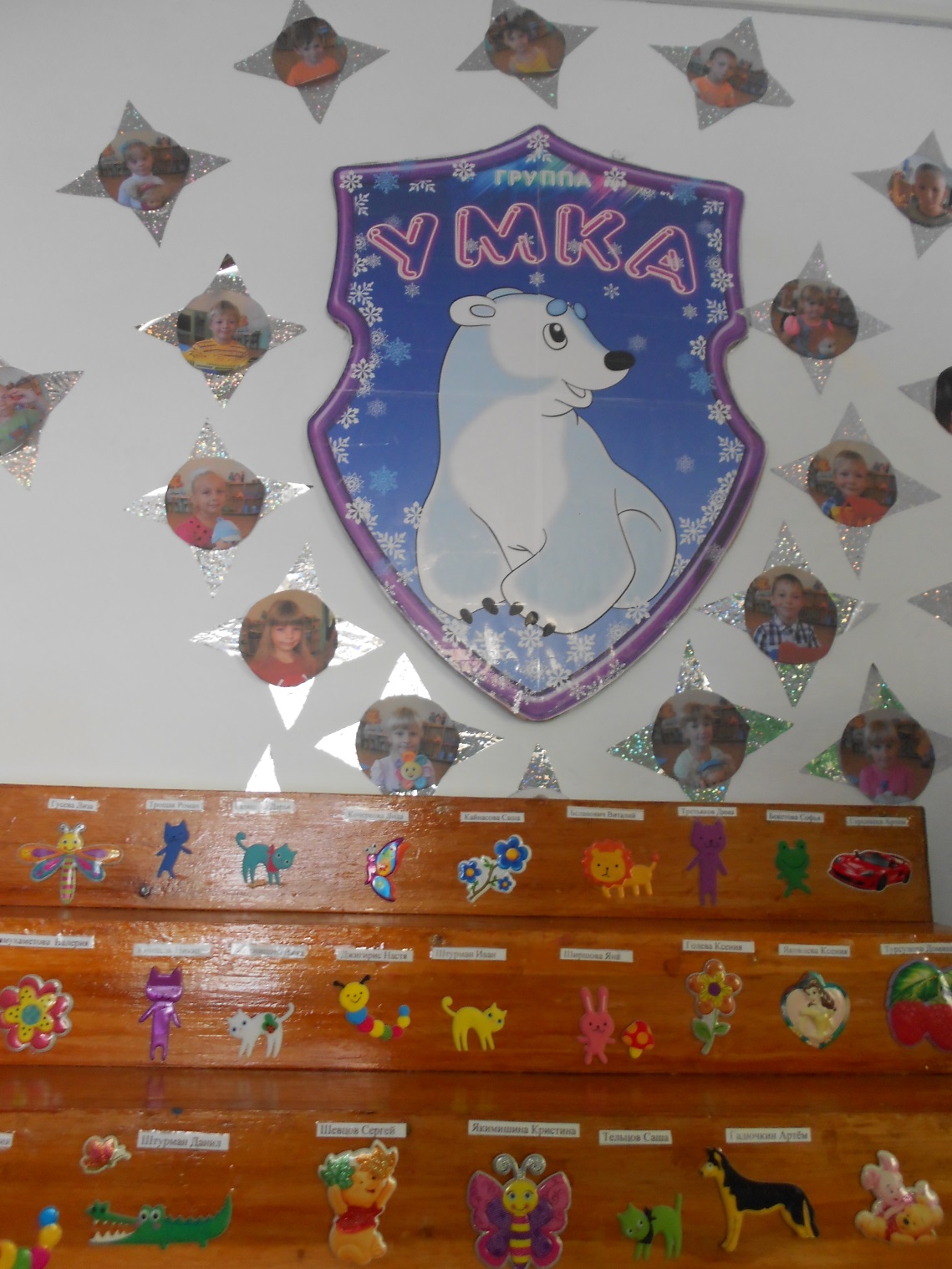 Есть группа «Умка» в Теремке,
Не найдешь таких ни где, 
Мы умные, спортивные 
Весёлые красивые.
 Всё можем, все умеем
 И нету нас сильнее
«Умка» 
подготовительная к школе группа. 
Группу посещает 30детей.
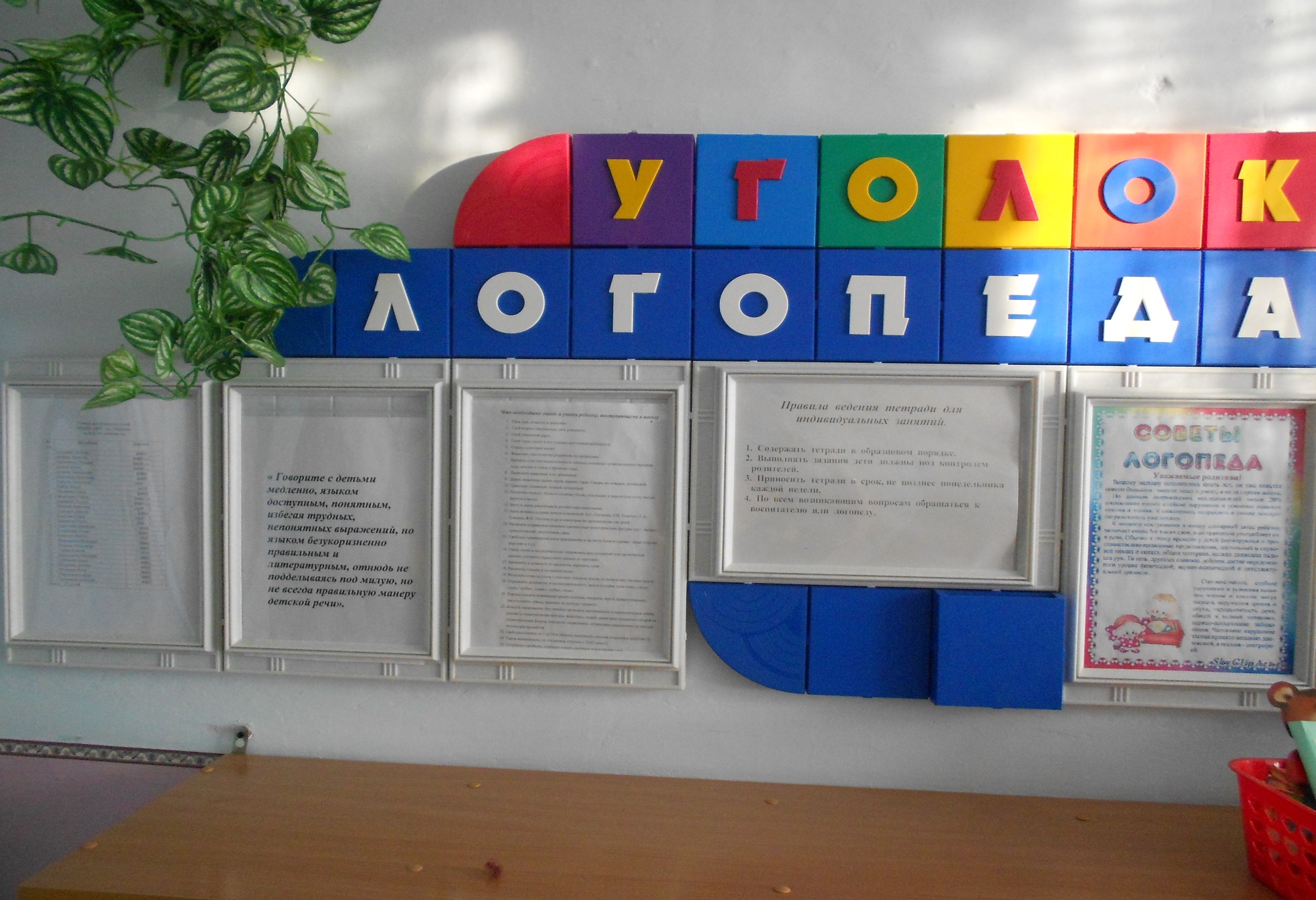 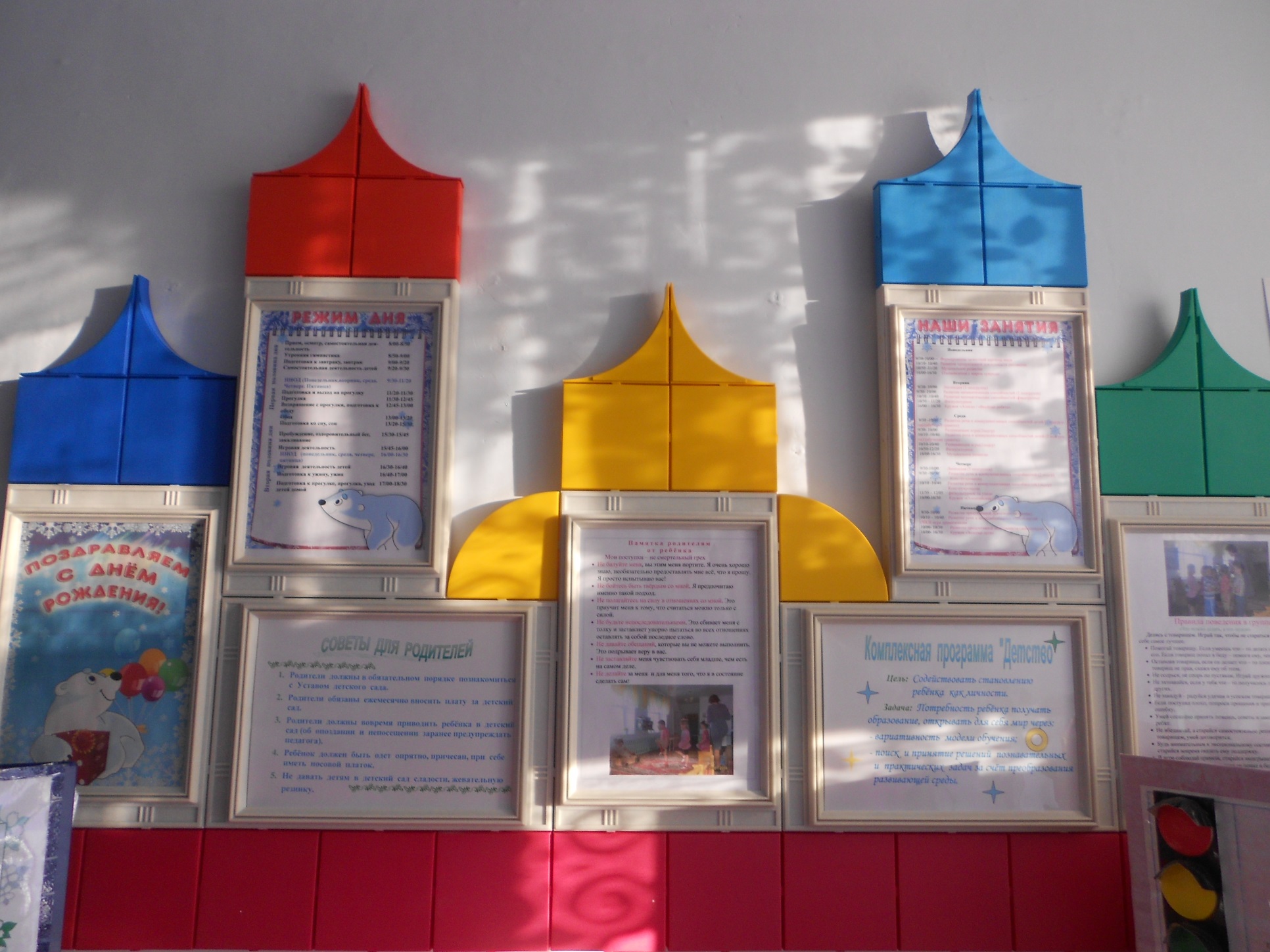 Родительский уголок
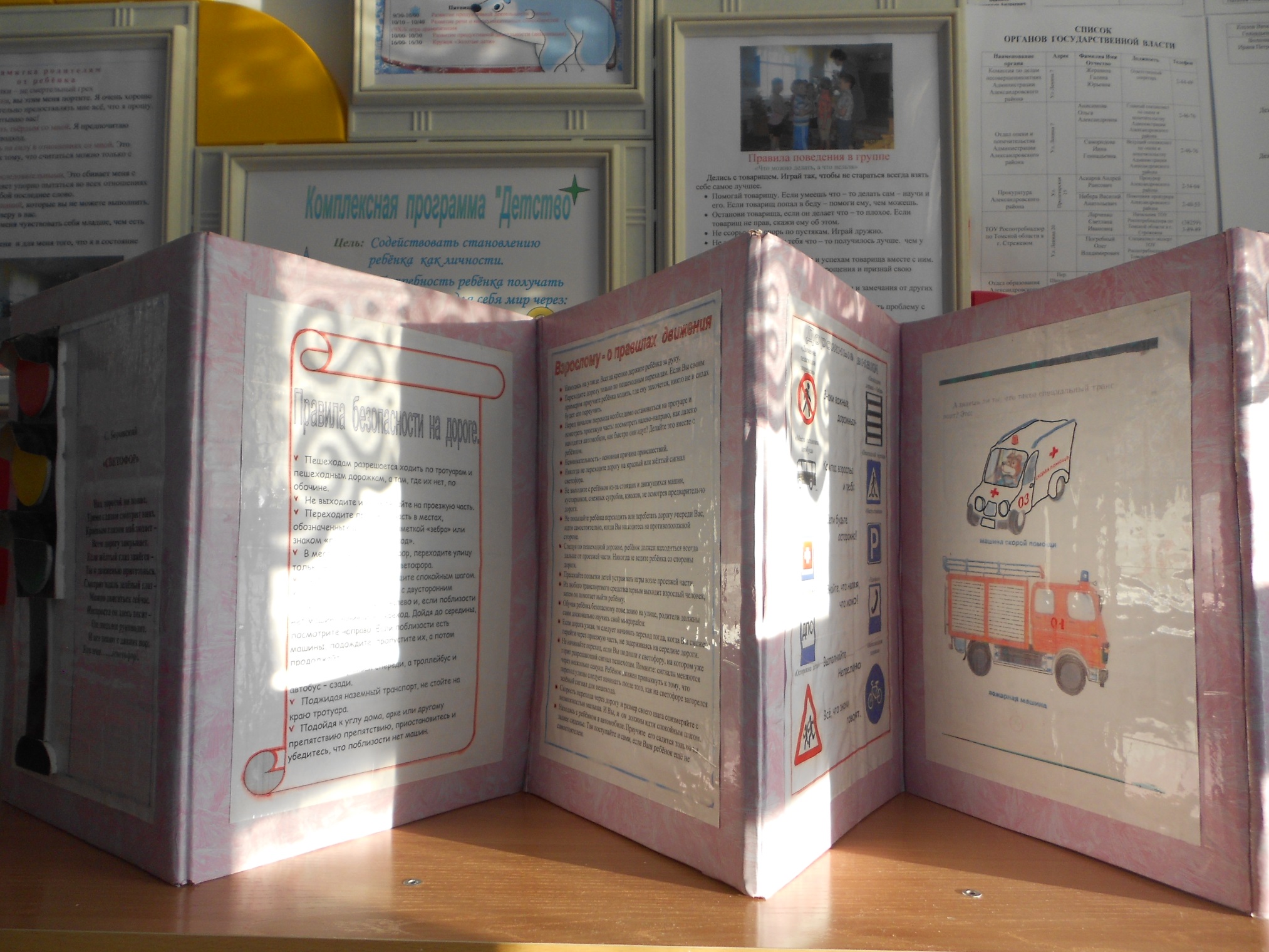 Логопед детишек учит 
Звуки выговаривать, 
А родителей научит 
Как чистоговорки 
                          проговаривать
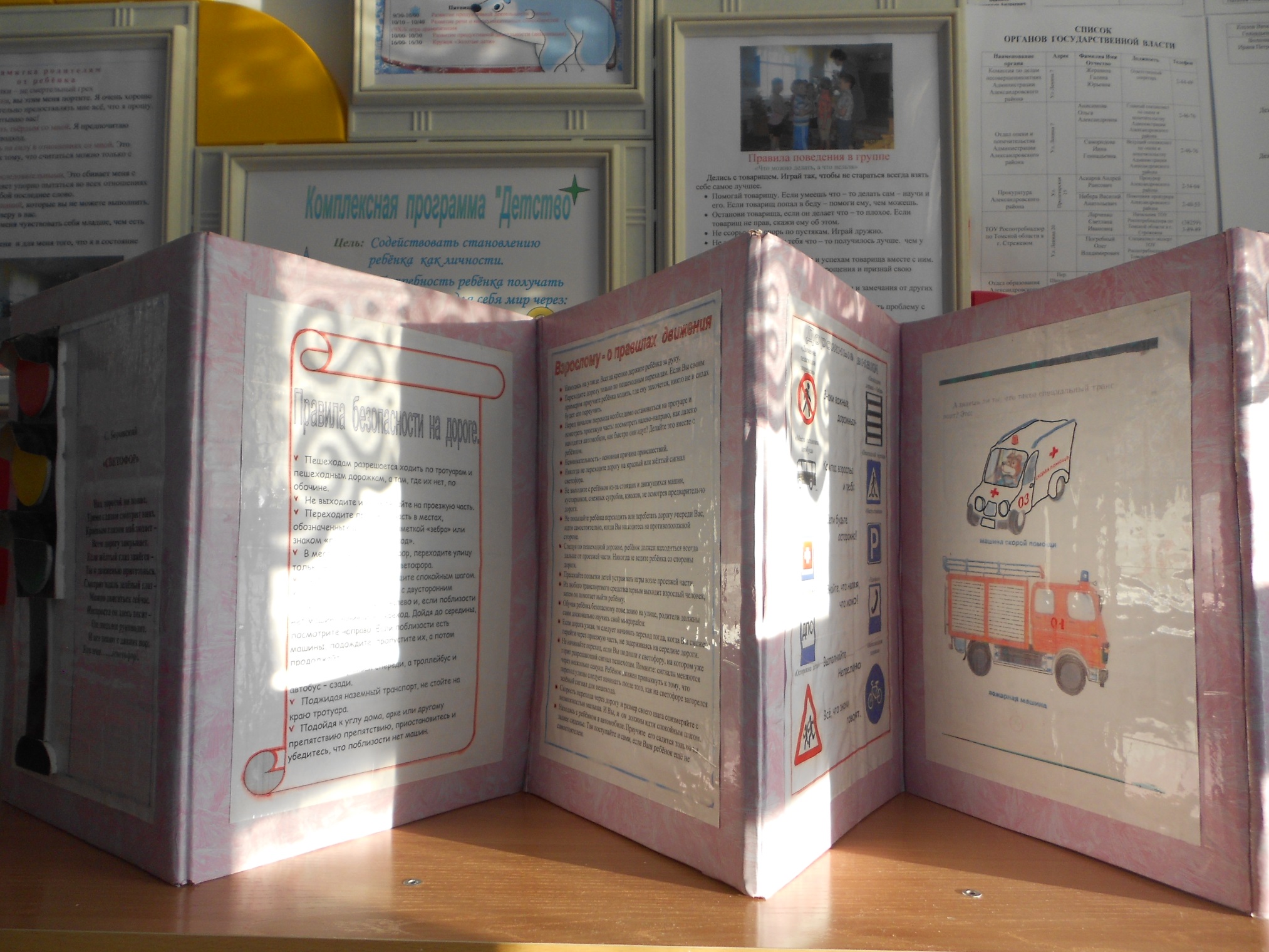 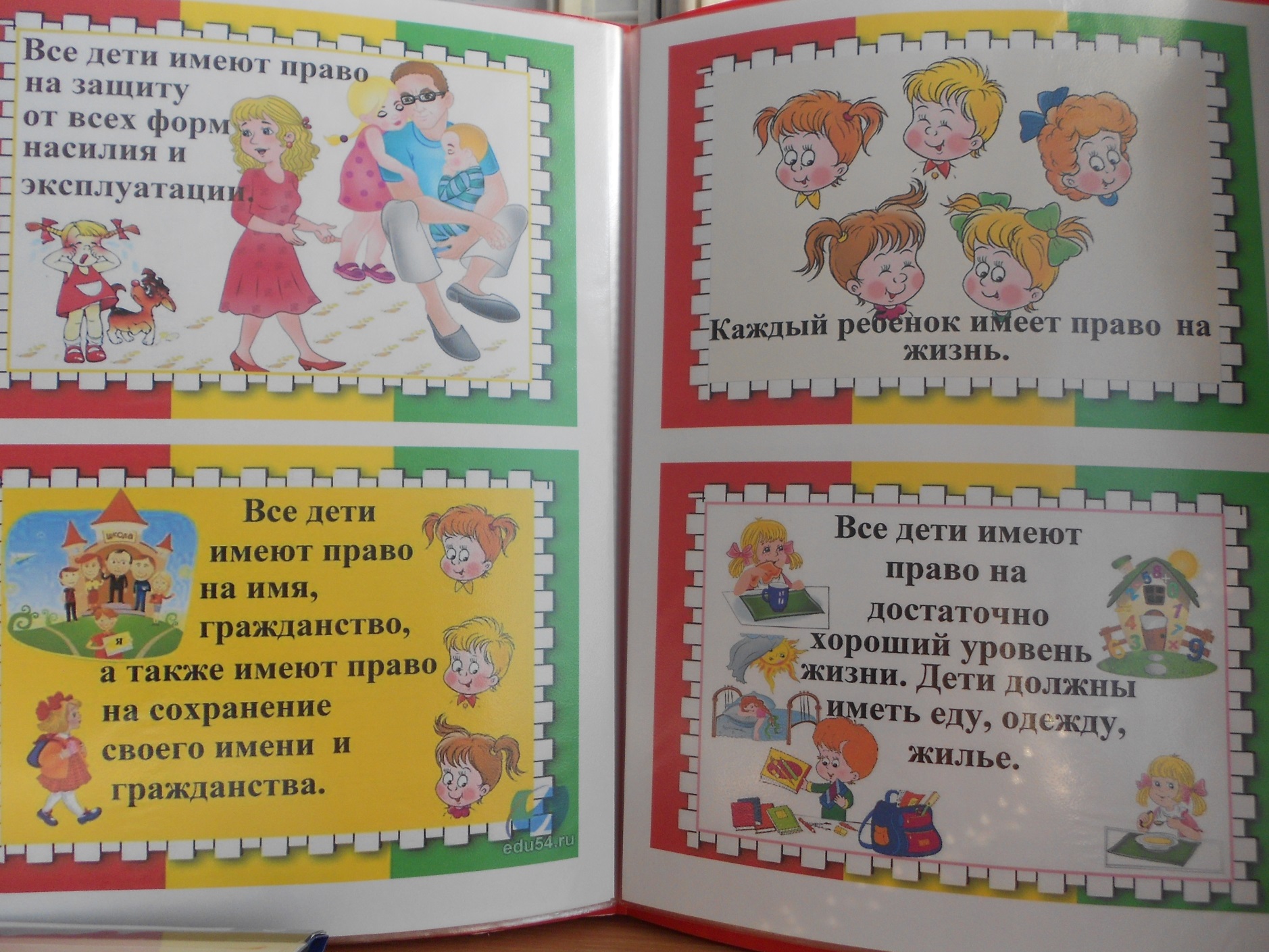 В родительский уголок 
Информации поток:
Есть психолога советы,
На вопросы все ответы
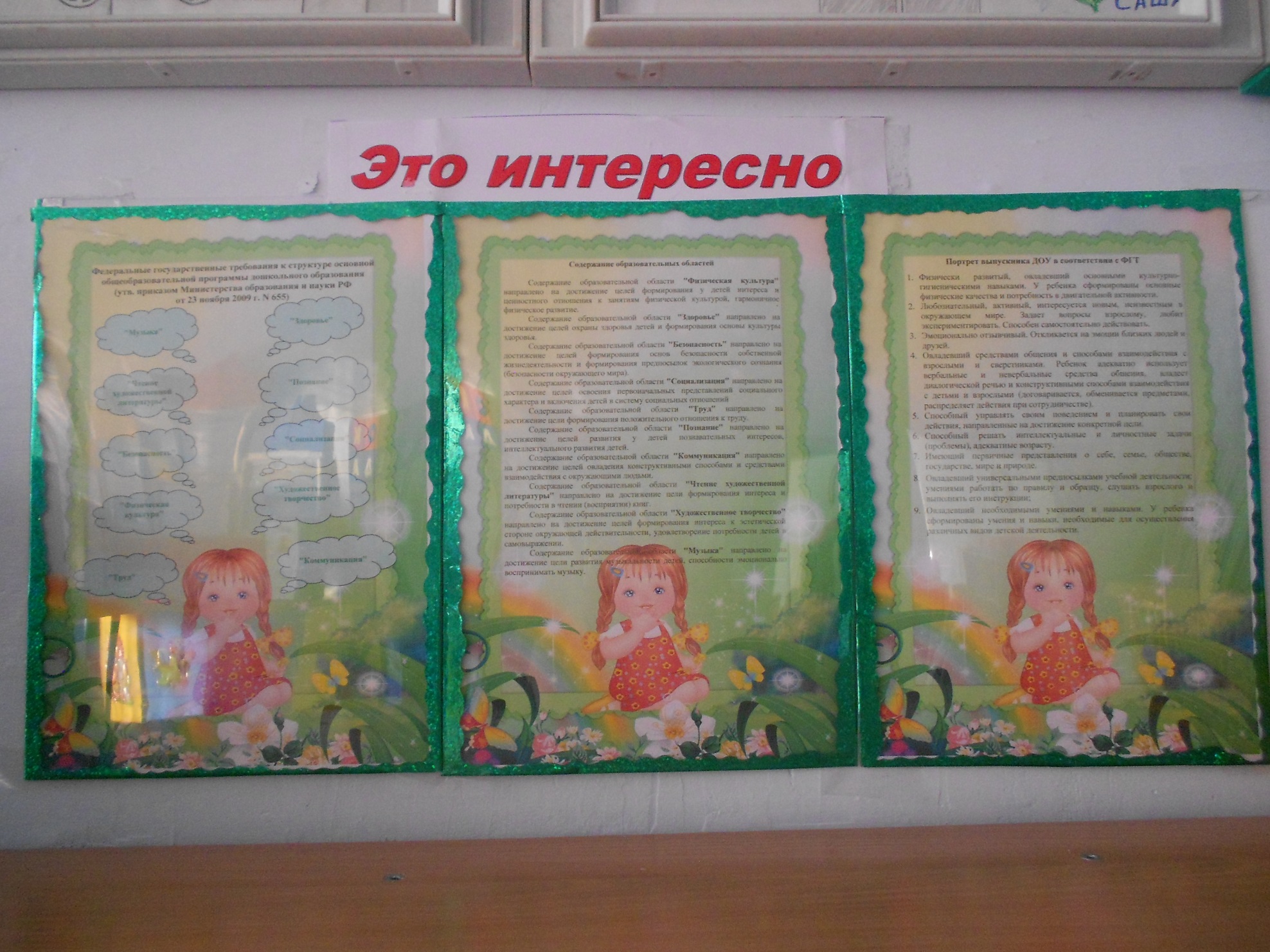 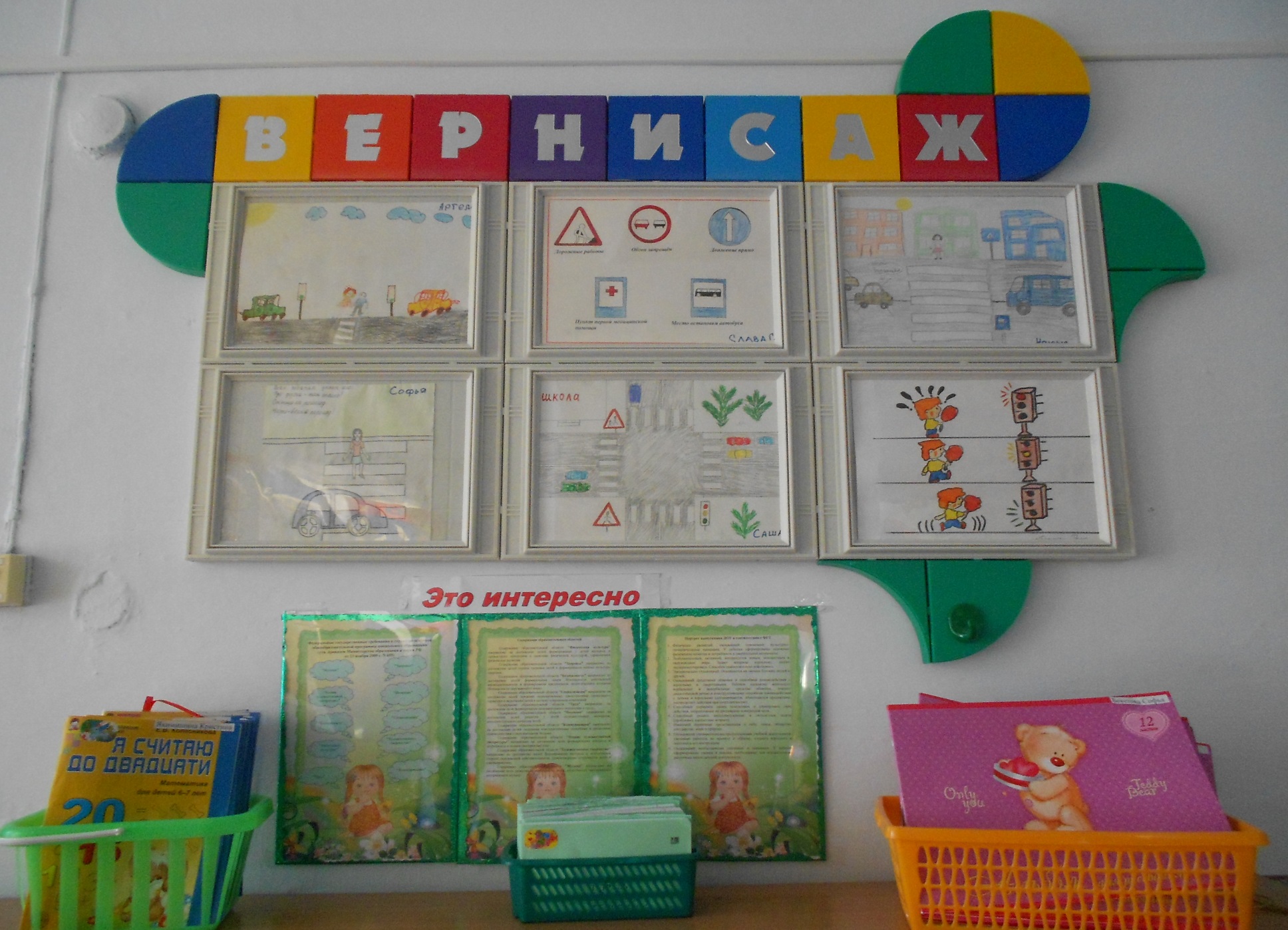 Ах, вернисаж, наш вернисаж,
Искусства нашего ты страж.
Темы разные в рисунках мы 
раскрываем,
Творчество свое для мам и пап 
представляем
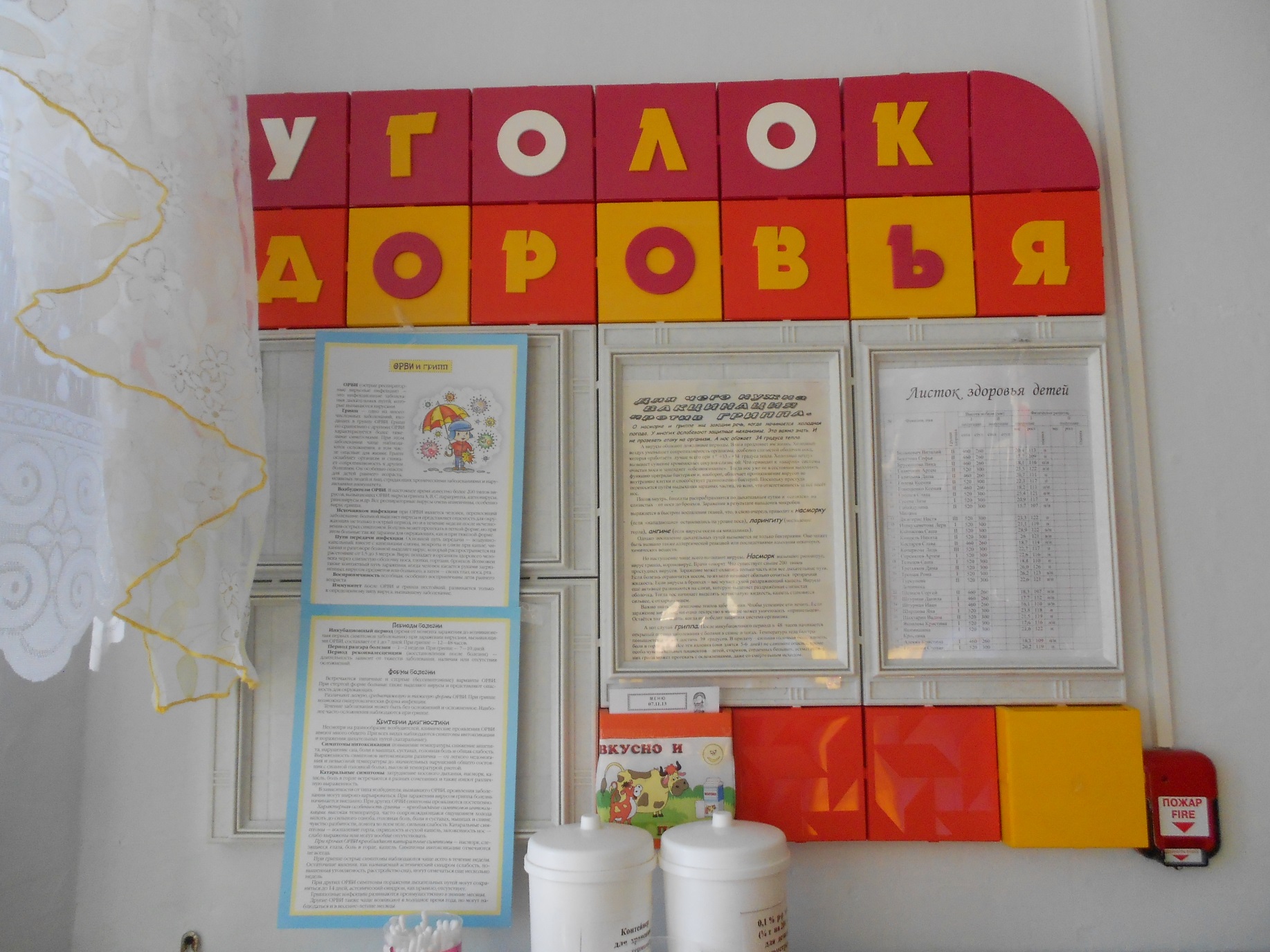 В уголке Здоровья, прочтите консультации
Чтобы дети не простыли,
На больничный не ходили.
Вкусное, полезное,
Здоровое меню.
Очень любят детки
В садике еду.
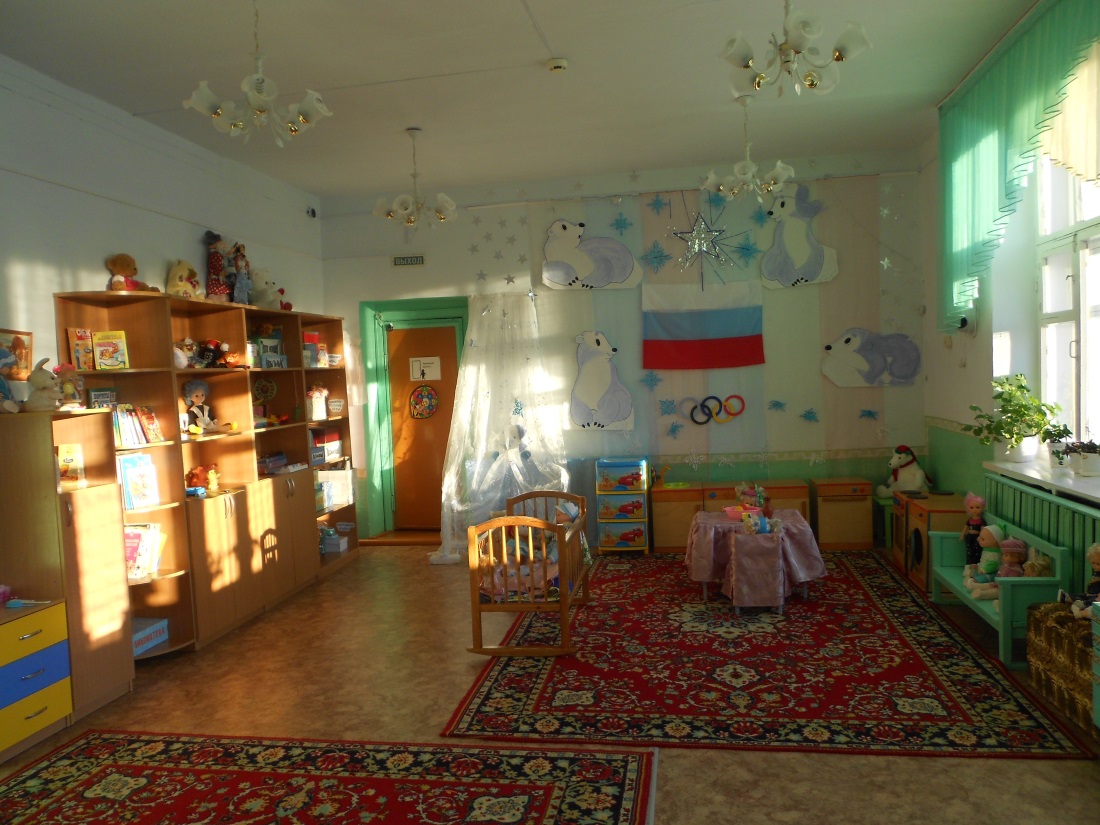 Групповая комната
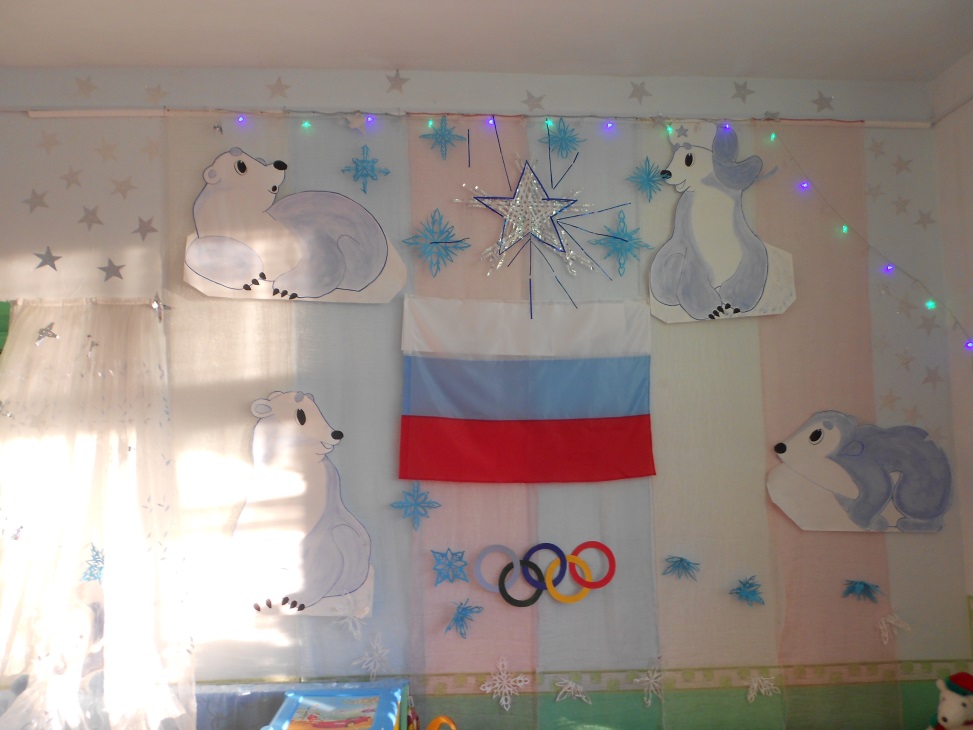 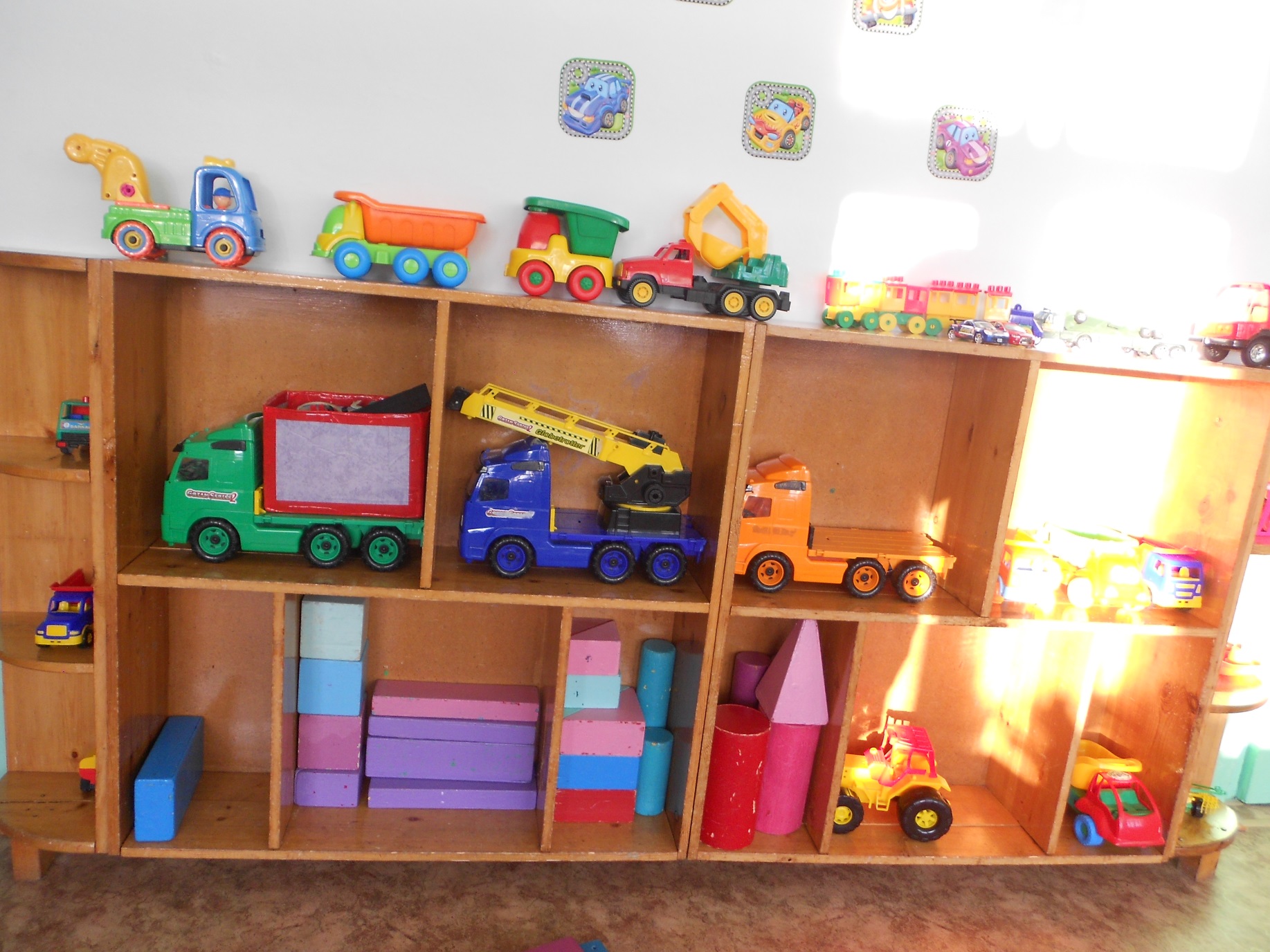 Уголок для мальчиков
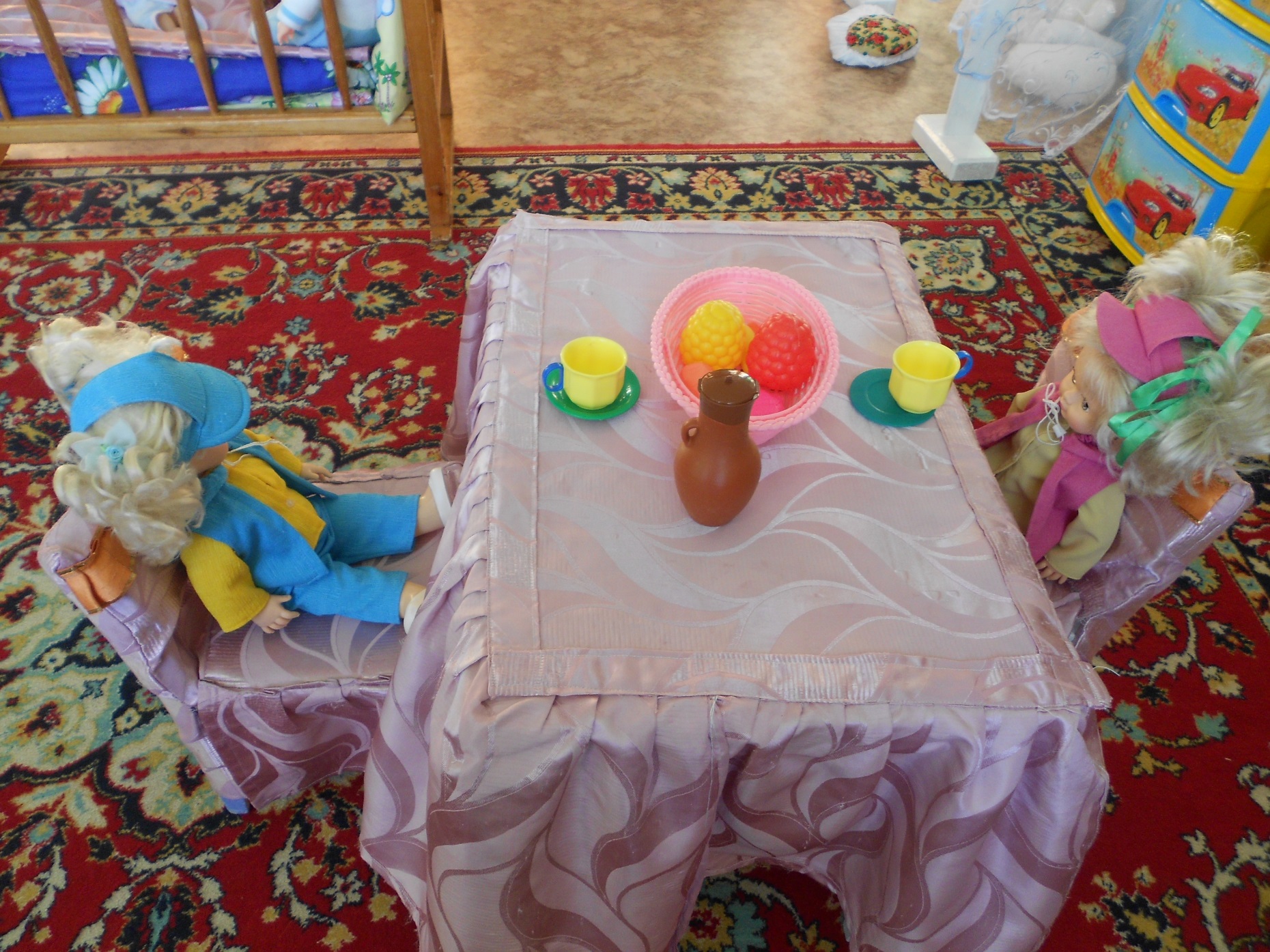 Уголок для девочек
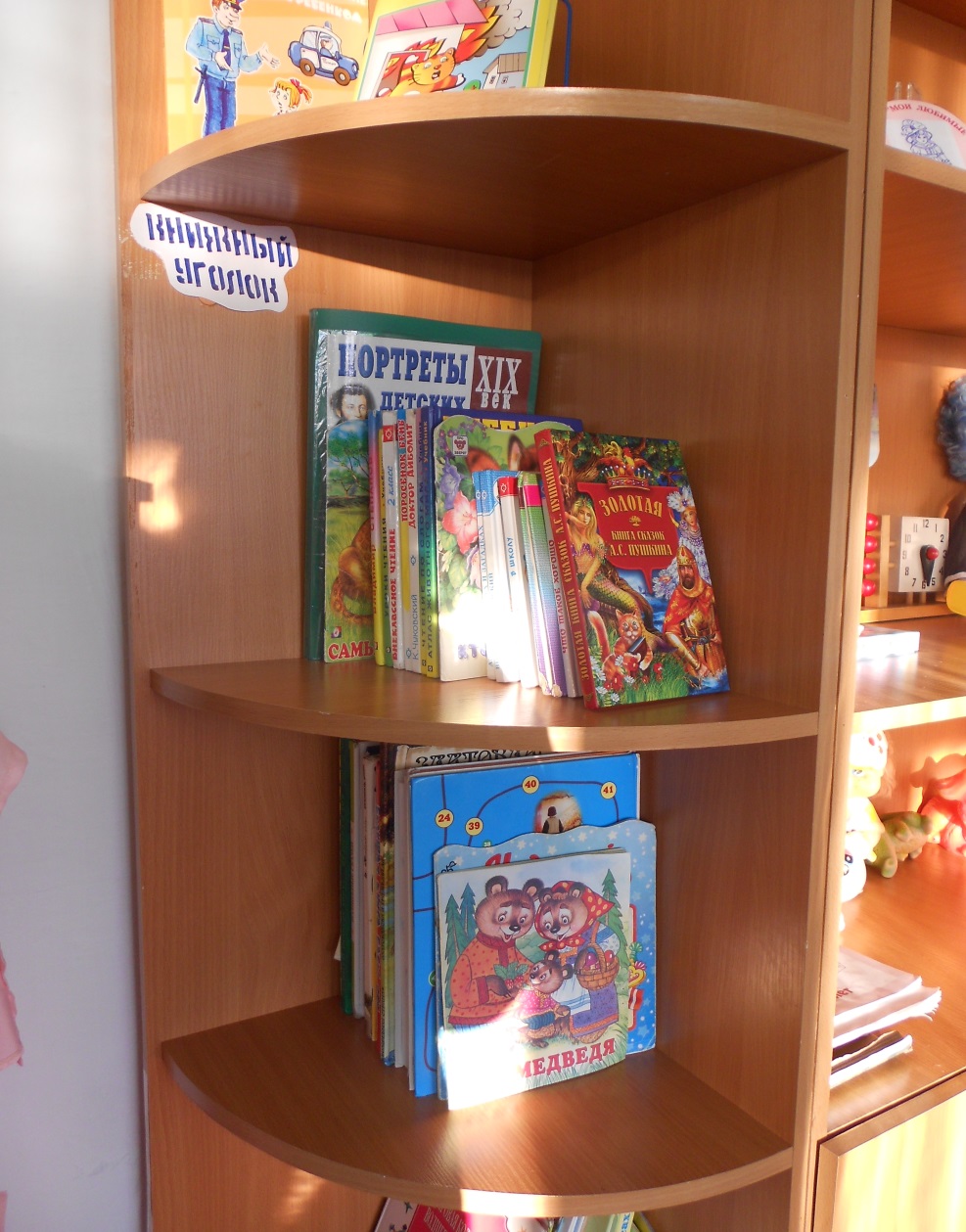 Очень любим мы читать,
 Чтобы всё на свете знать.
 Сказки есть и Пушкин есть,Книжки все не перечесть.
Календарь природы
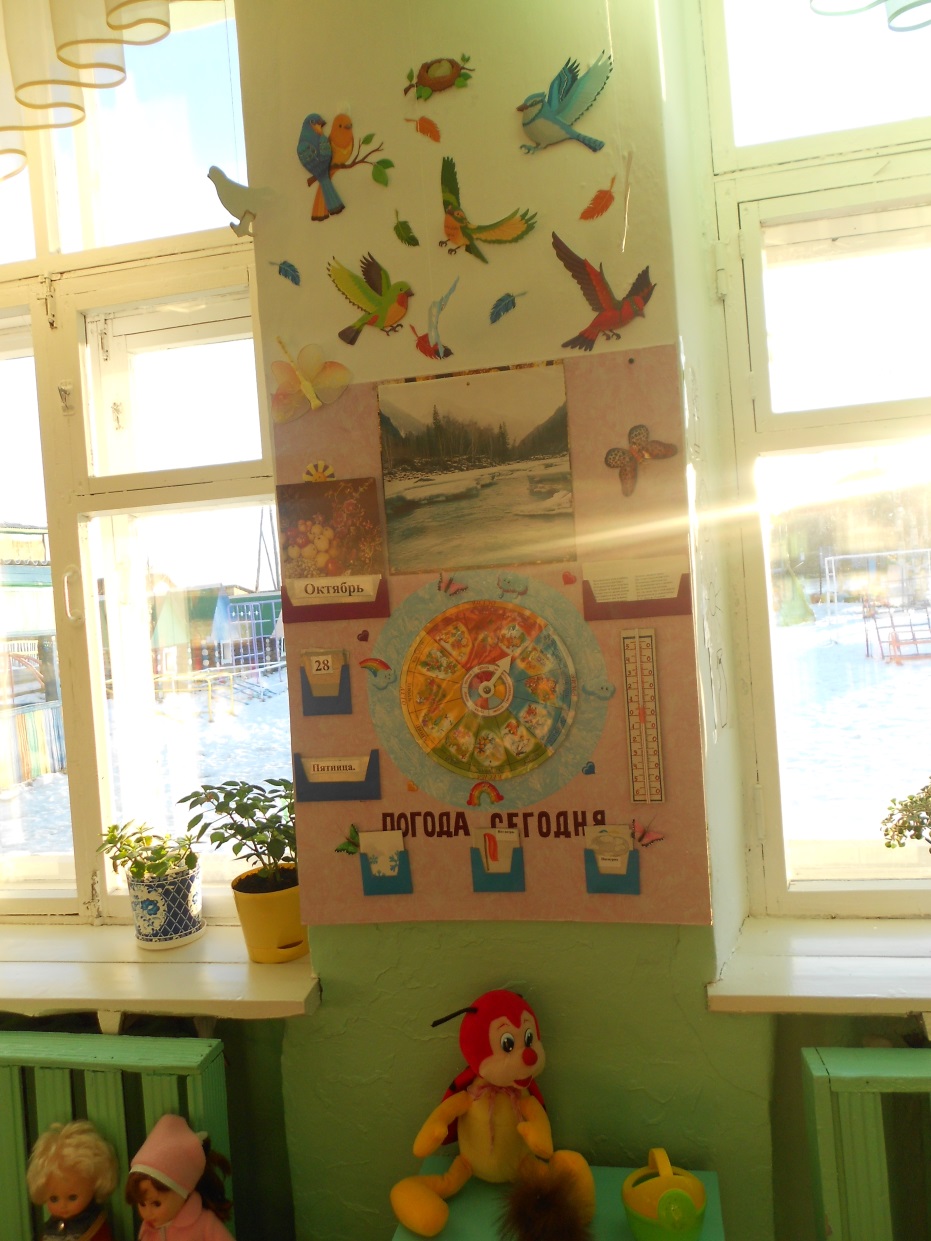 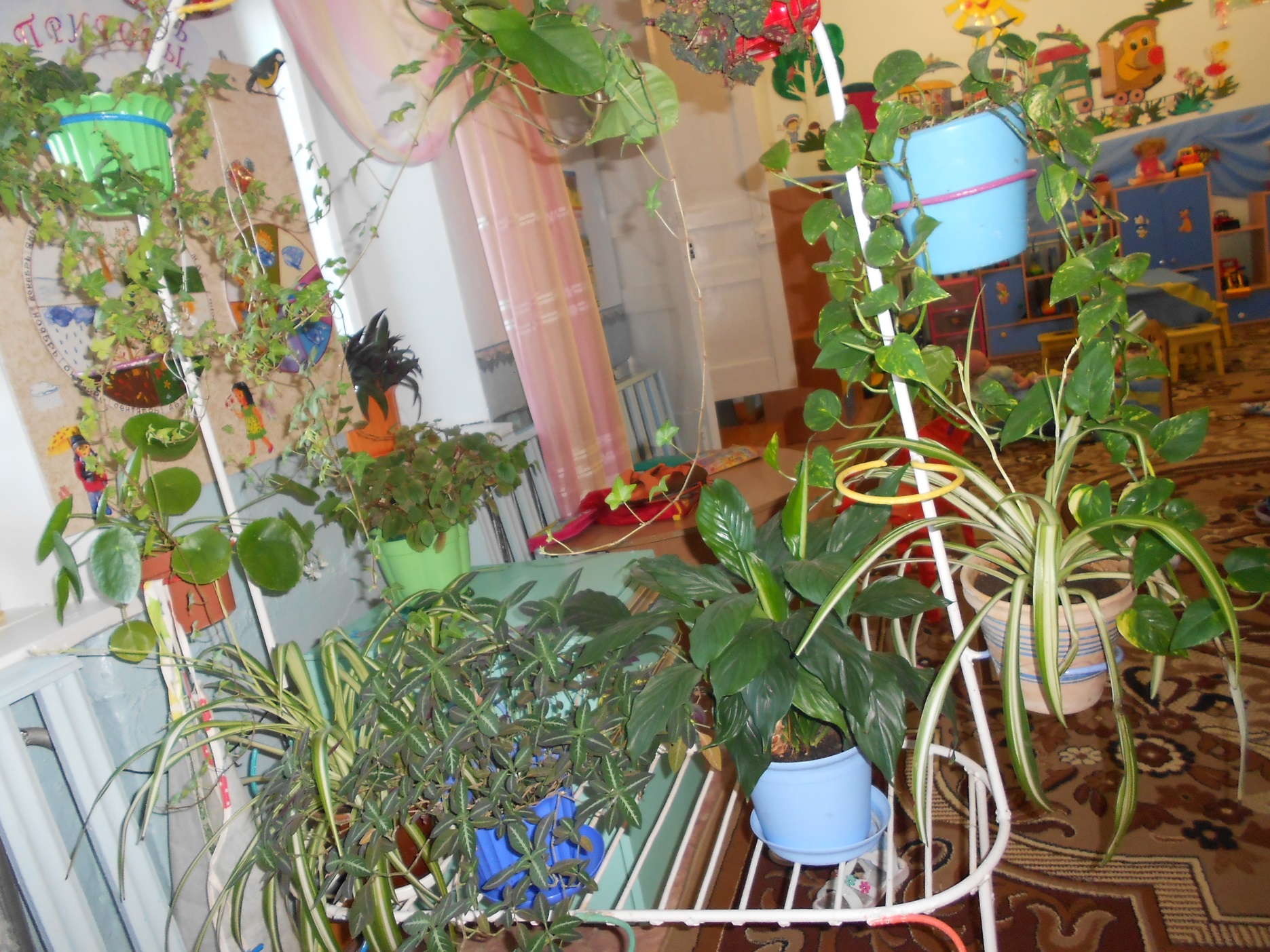 Дни недели и погоду
Мы отметим в календарь.
Всё узнаем о природе -
Как беречь и охранять.
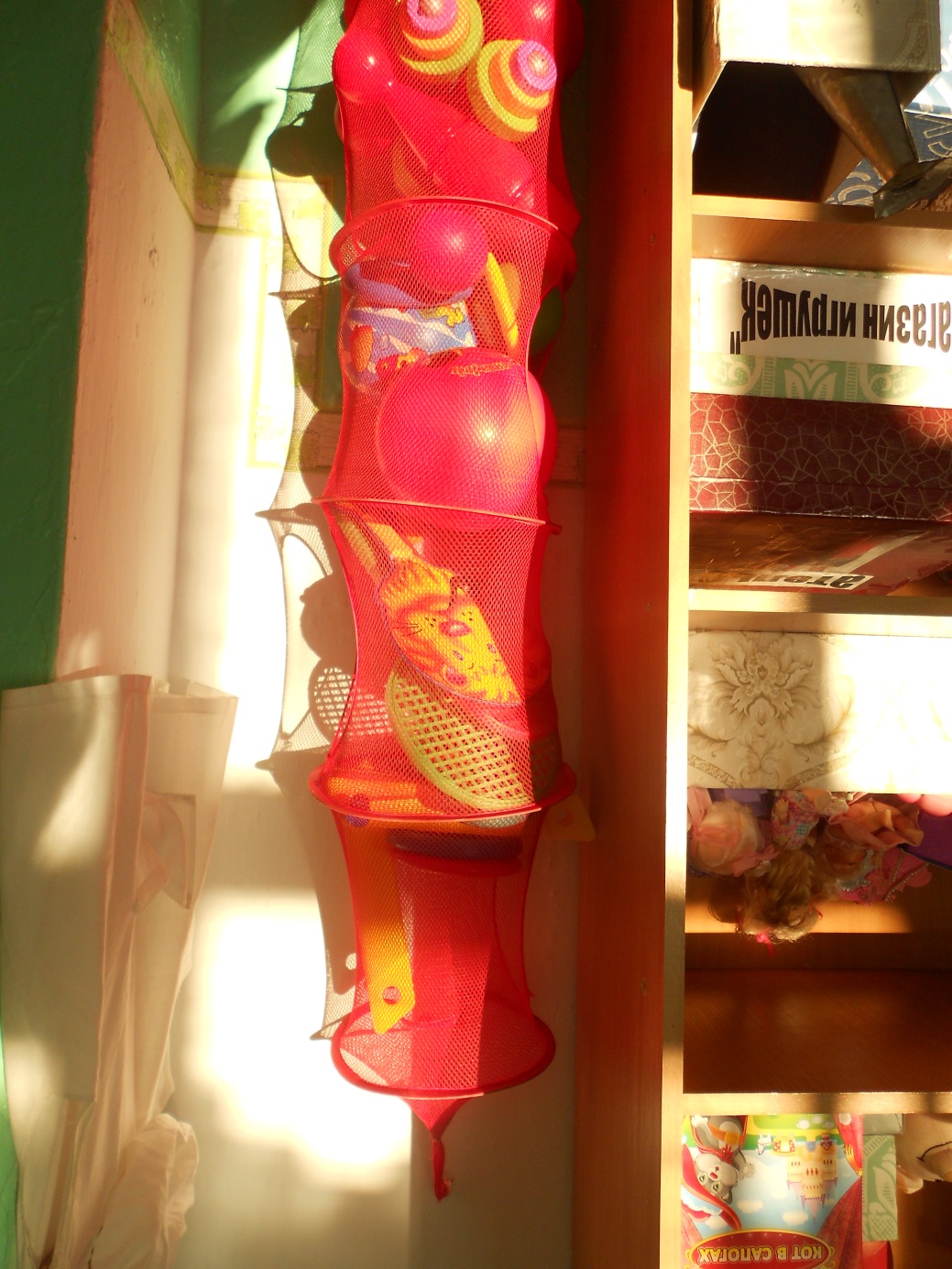 Уголок 
физического 
воспитания
Ракетки, кегли и мячи
Для занятий все возьми, 
И дорожки для ходьбы
И скакалки и спортивные палки
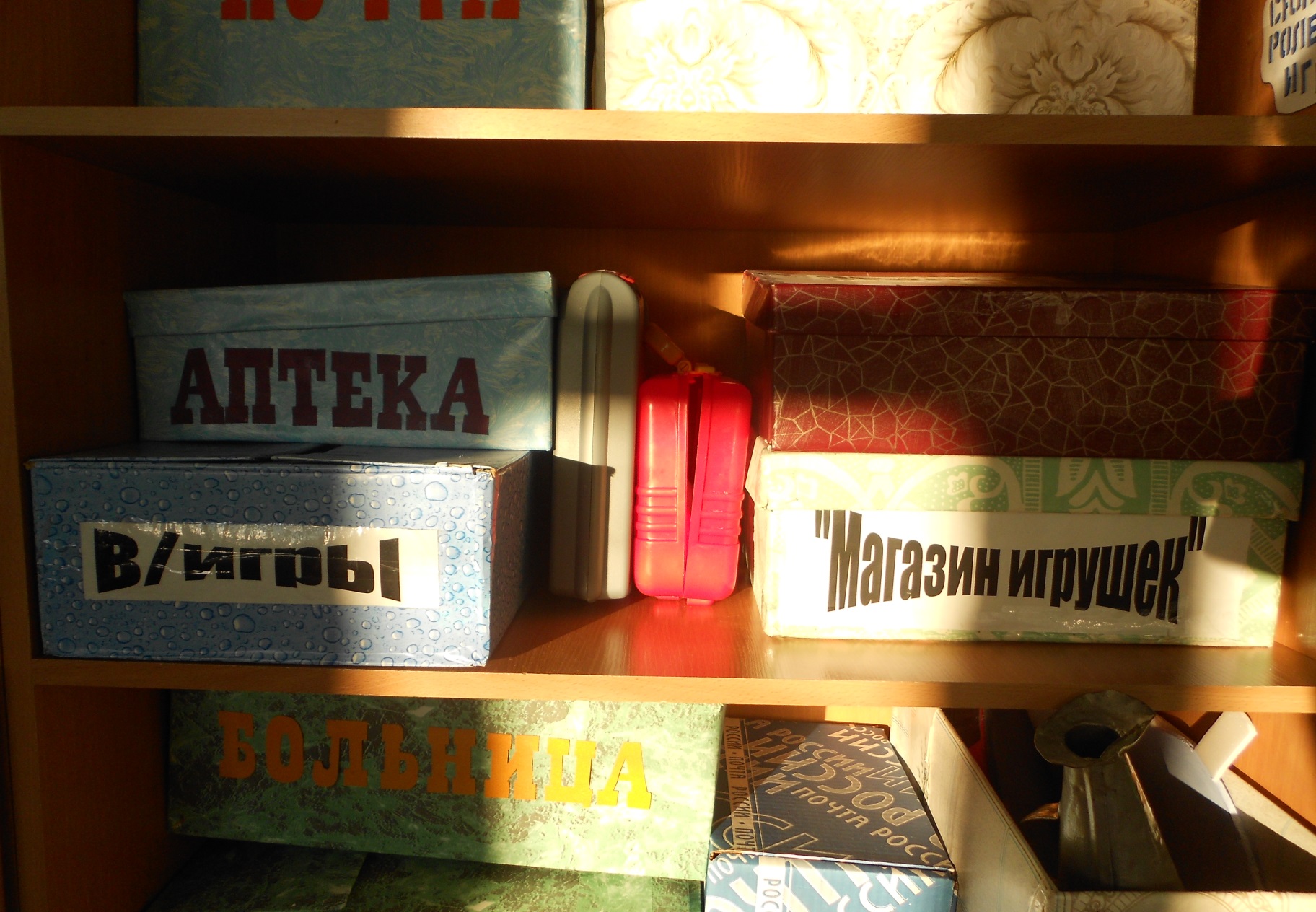 Сюжетно – ролевые игры
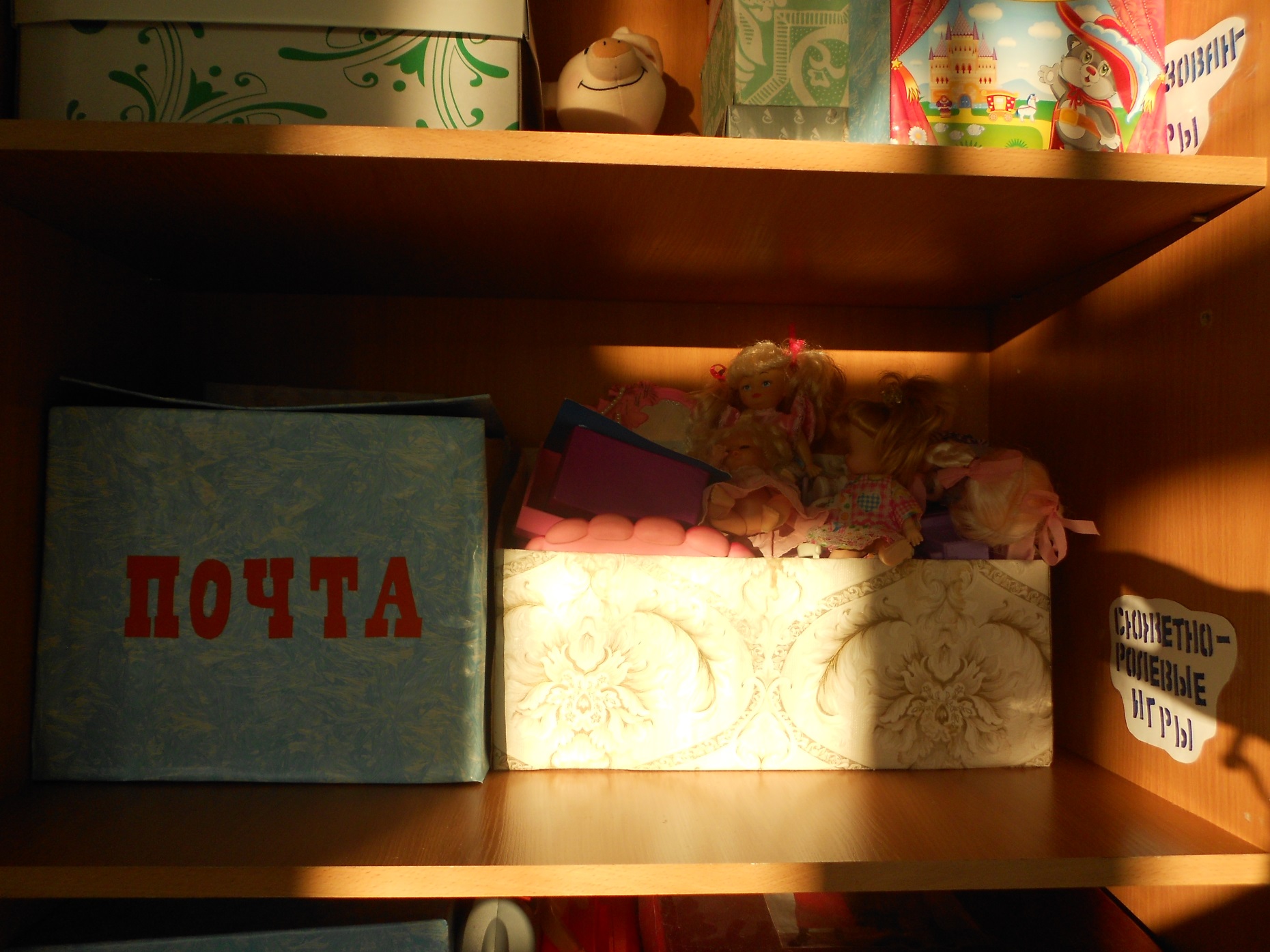 Знакомят  эти игры нас
С разными профессиями.
Тут военным можно стать.
Или почтальоном, 
Продавец иль формацевтр
Все под силу нам
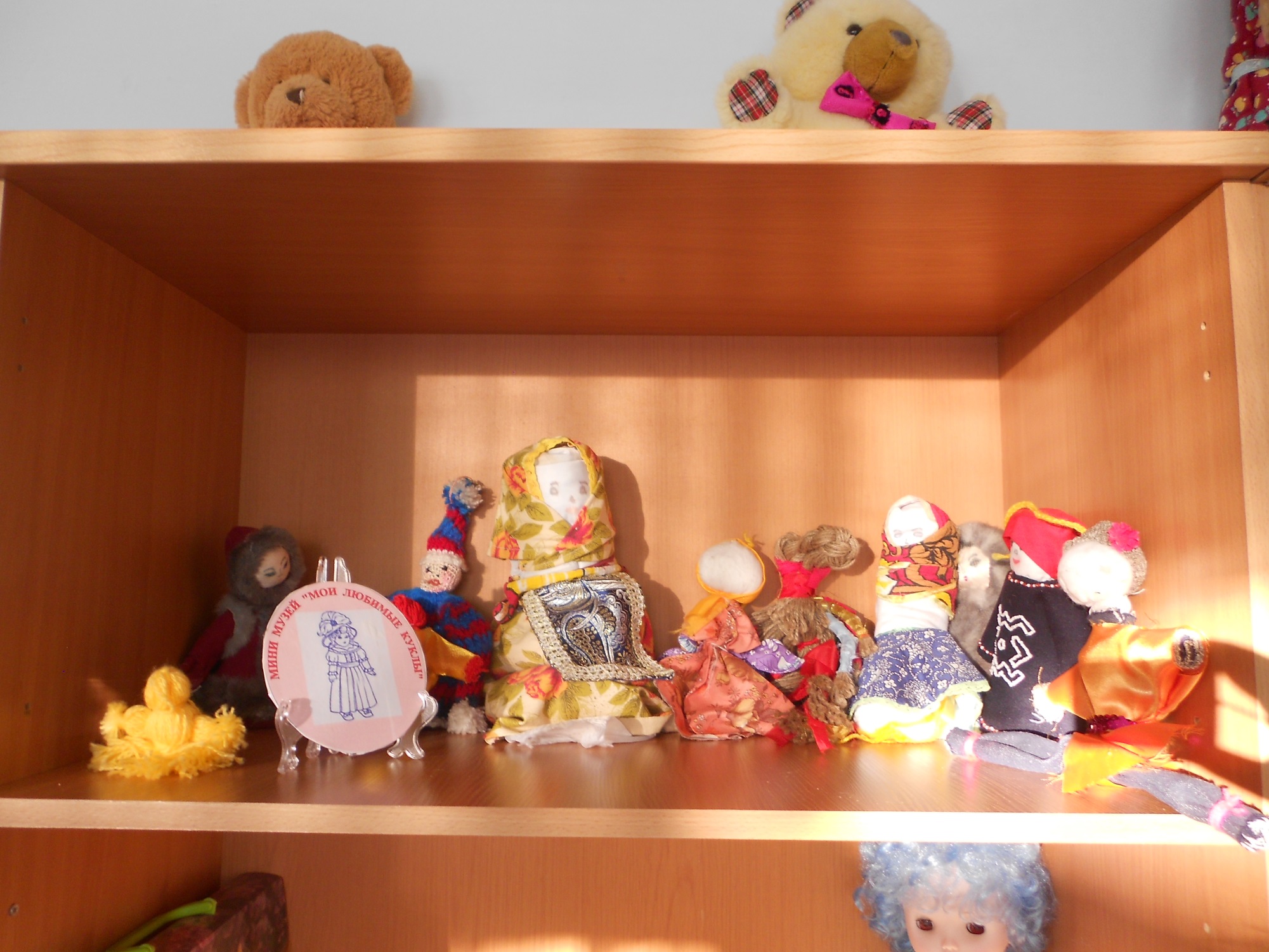 Мини –музей «Куколка»
В музее куколки живут.
Их дети сами шьют
Театральный уголок
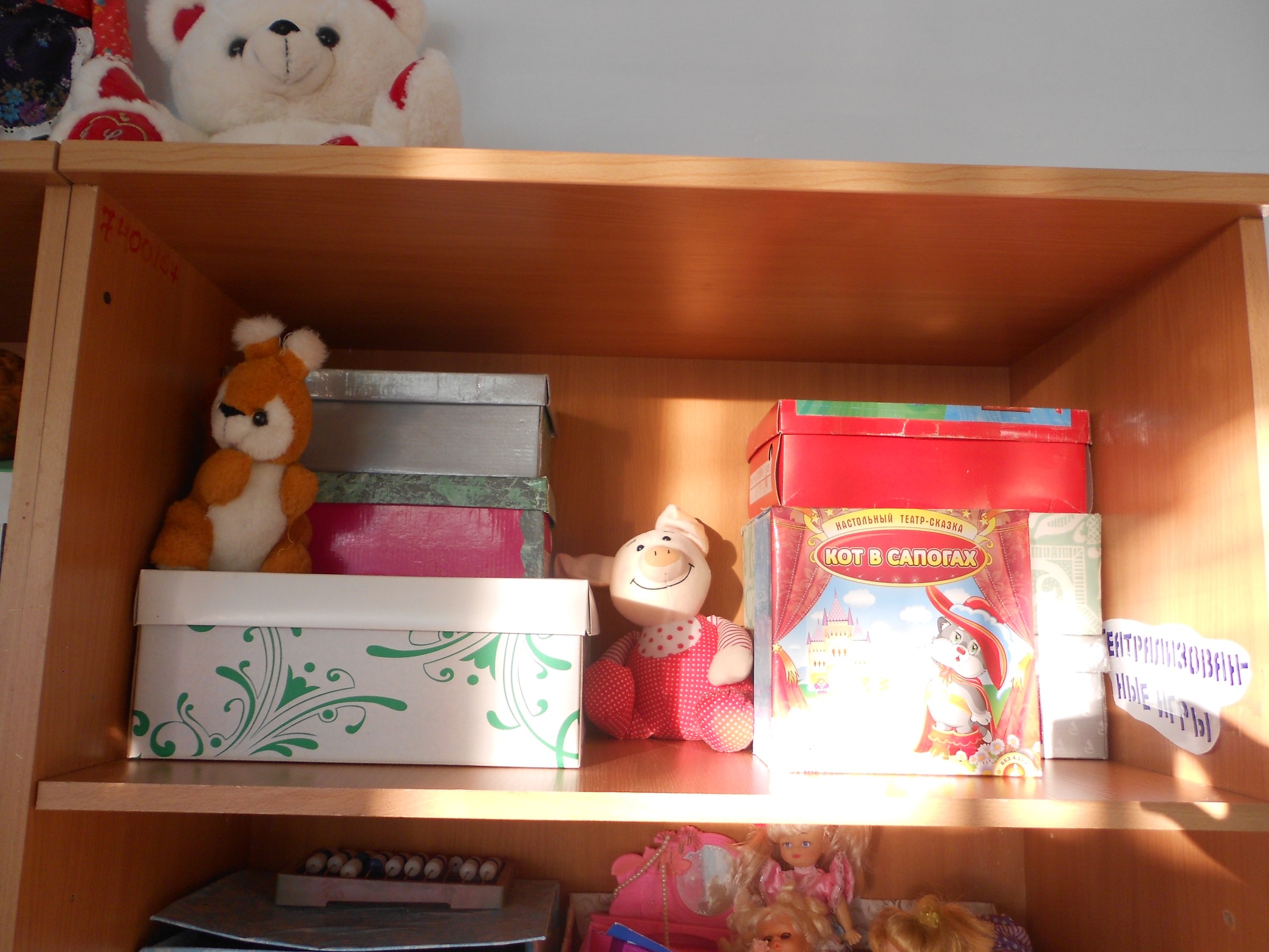 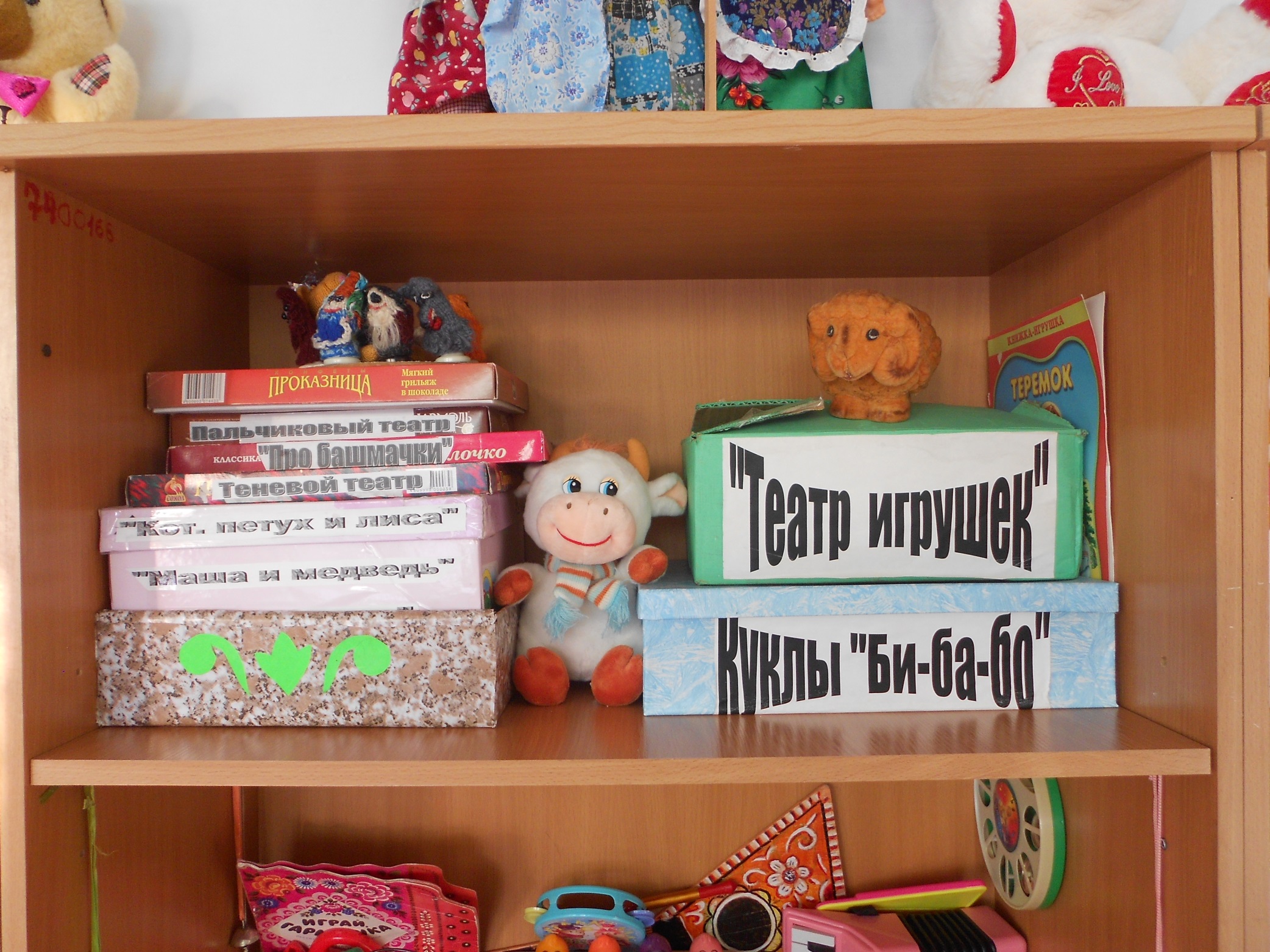 Дружно сказки здесь живут.
Разные театры,
Кукольный и Би- ба-бо,
И платочный, настольный
Приходите в гости к нам. 
Дети сказки вам покажут
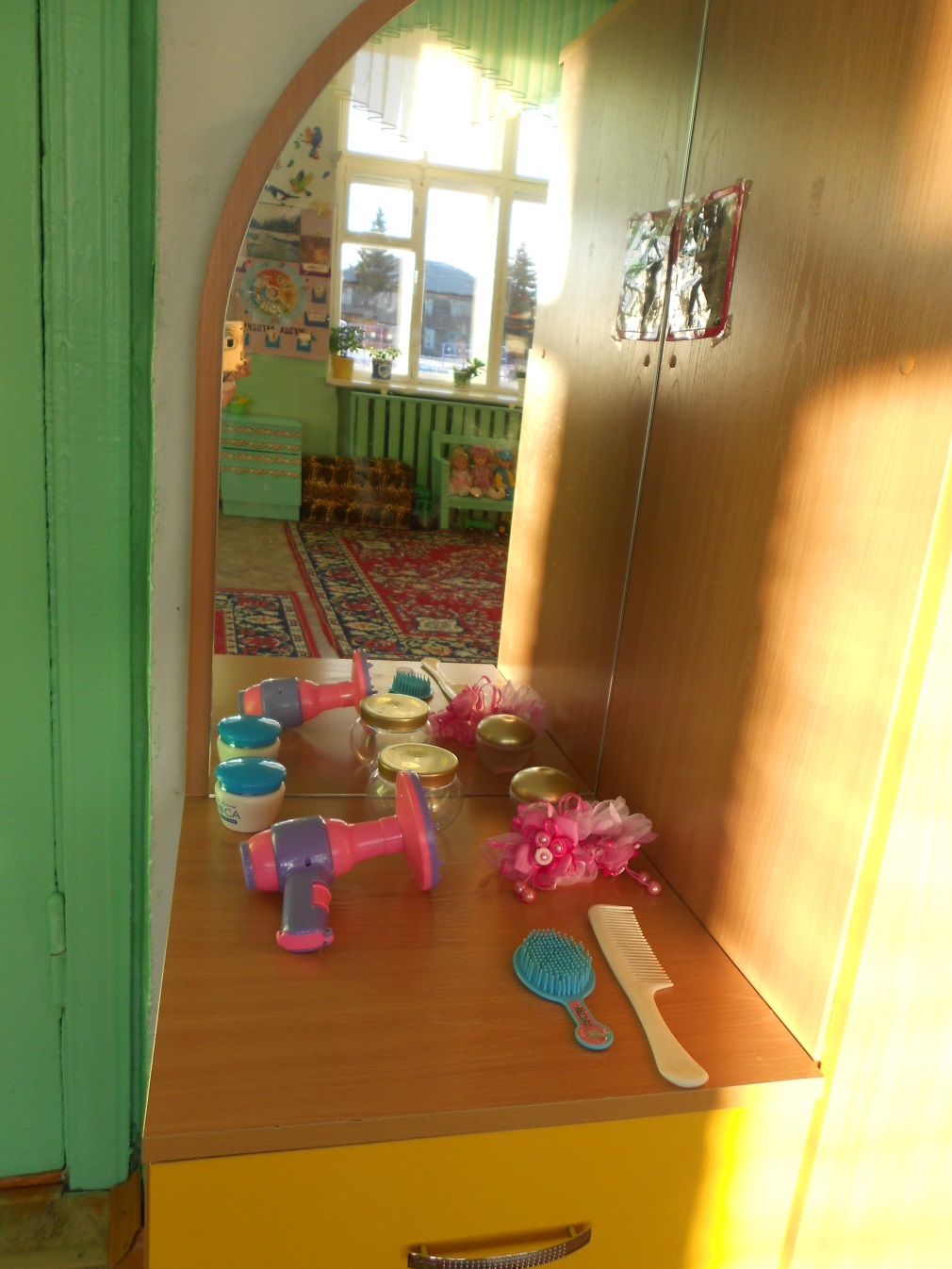 Салон красоты
Фен, гель расческа 
Вот и новая прическа.
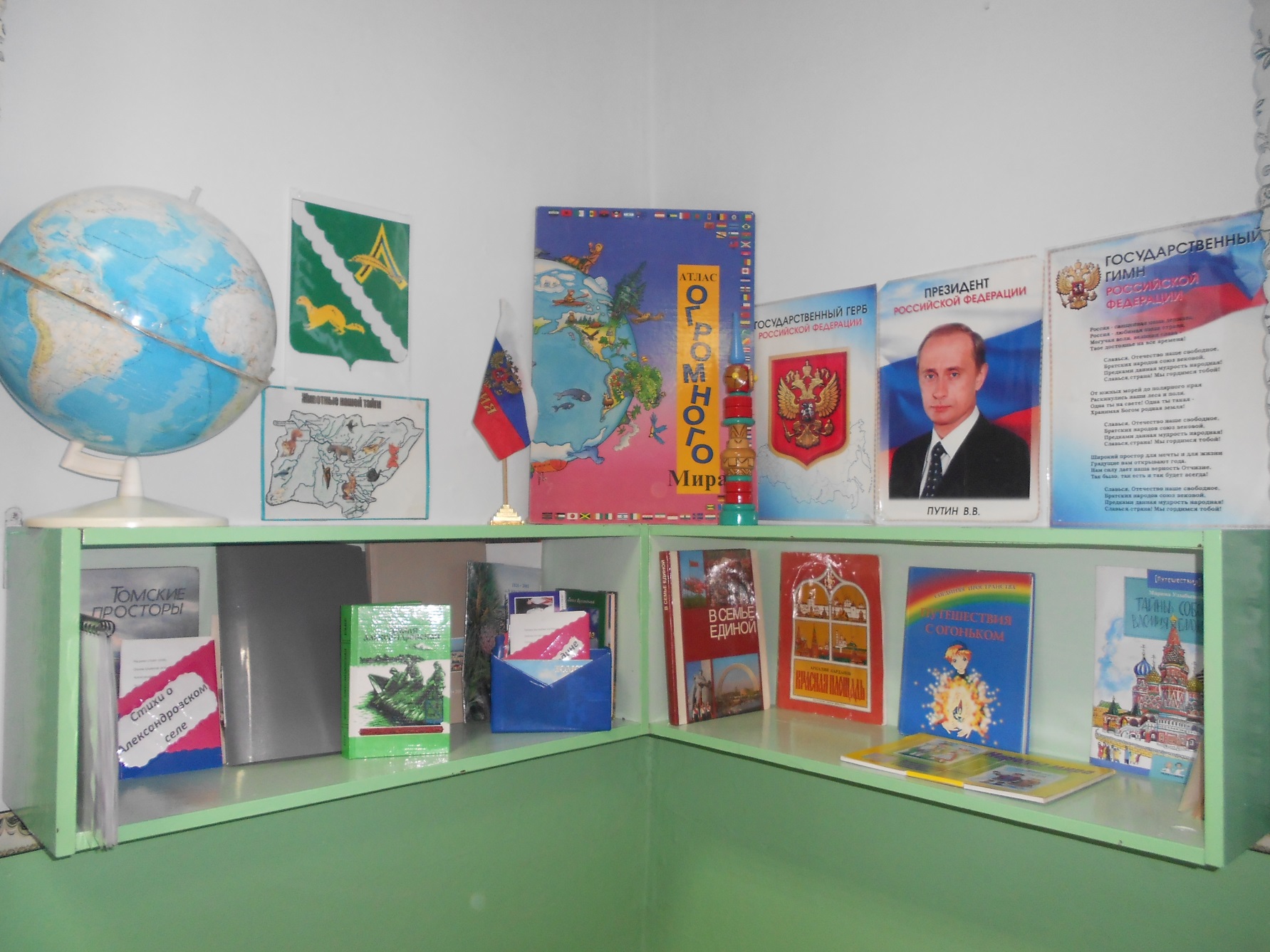 уголок краеведения
О  России,  о Москве
 Нужно детям знать везде
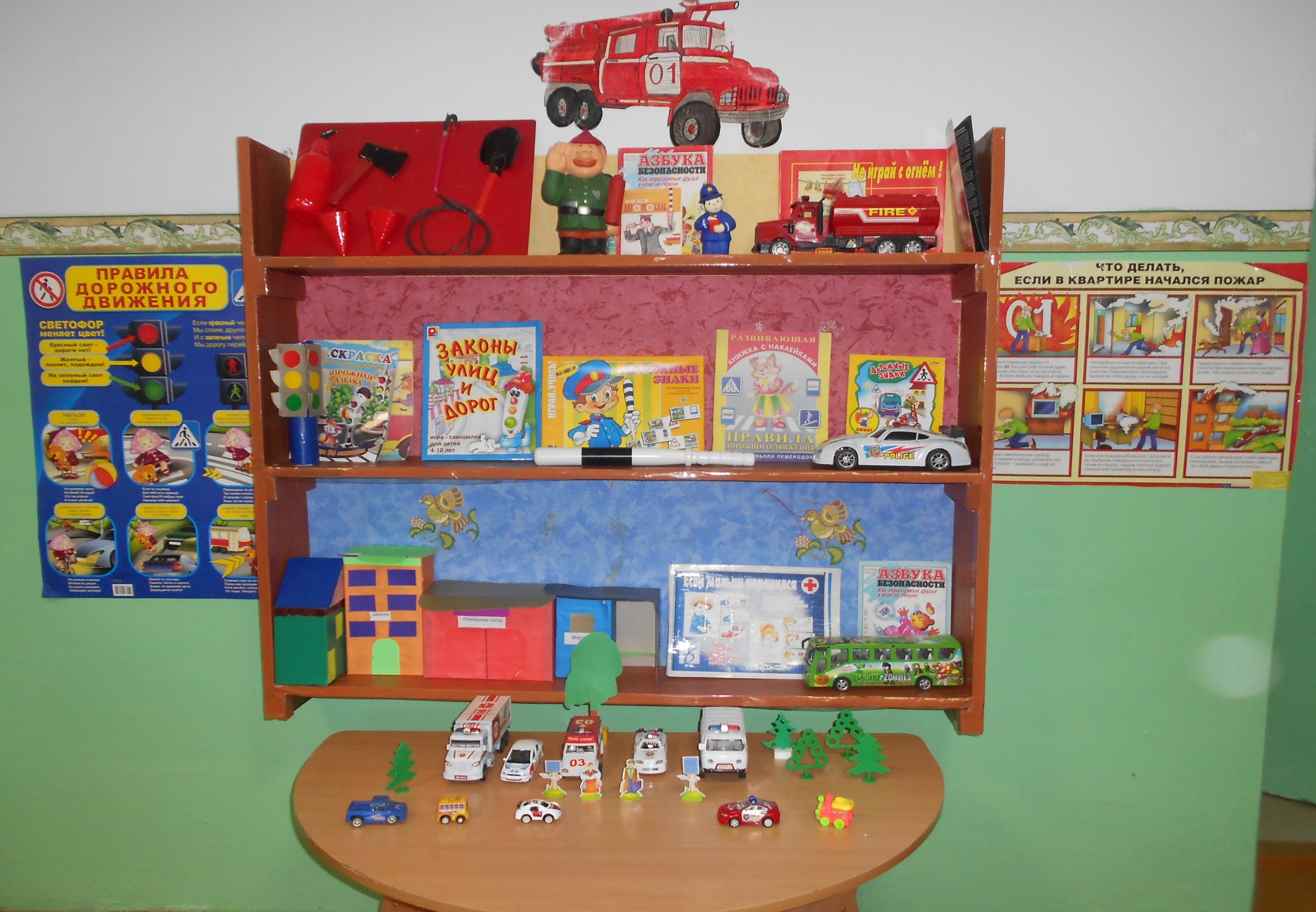 центр ОБЖ
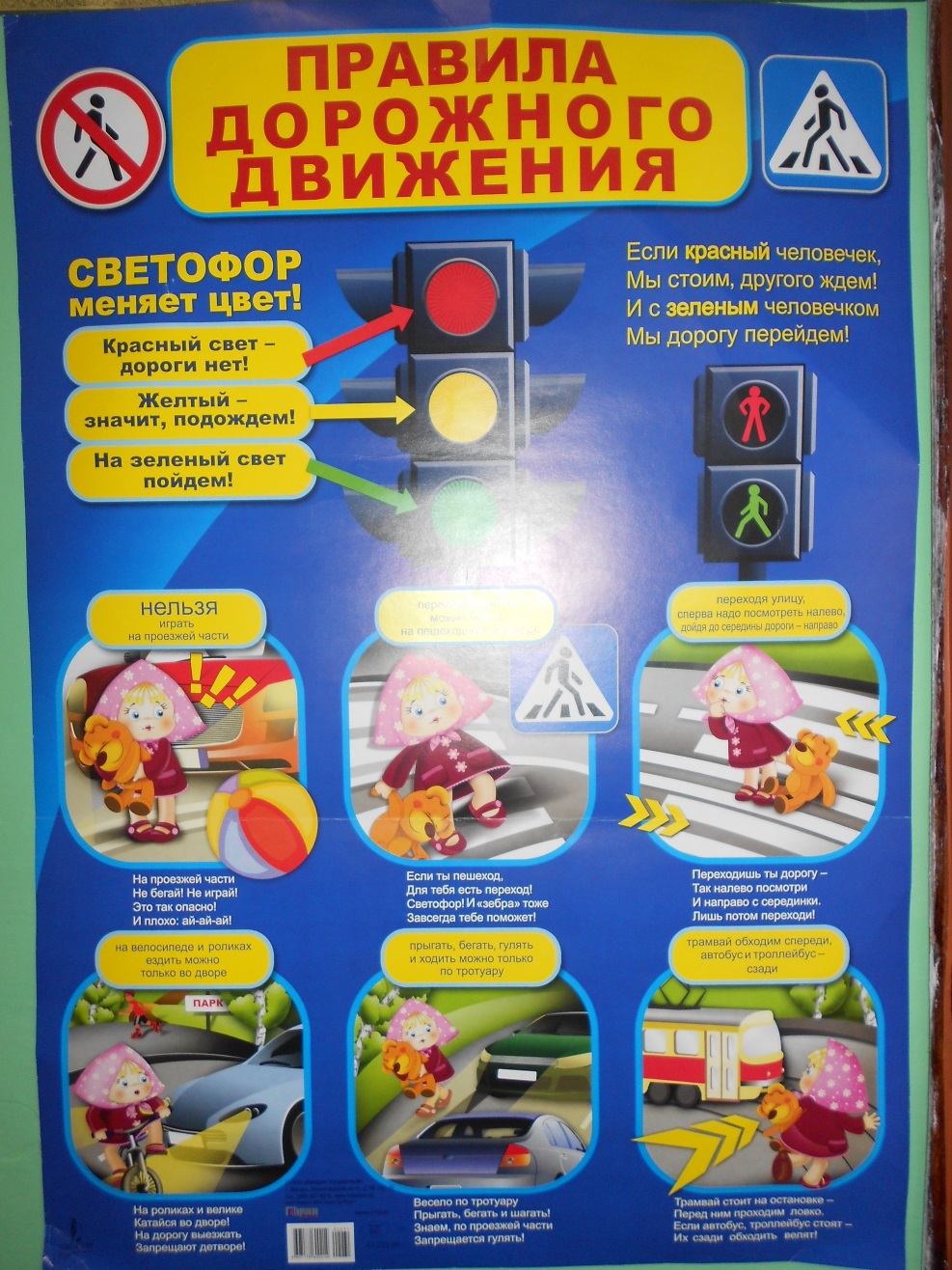 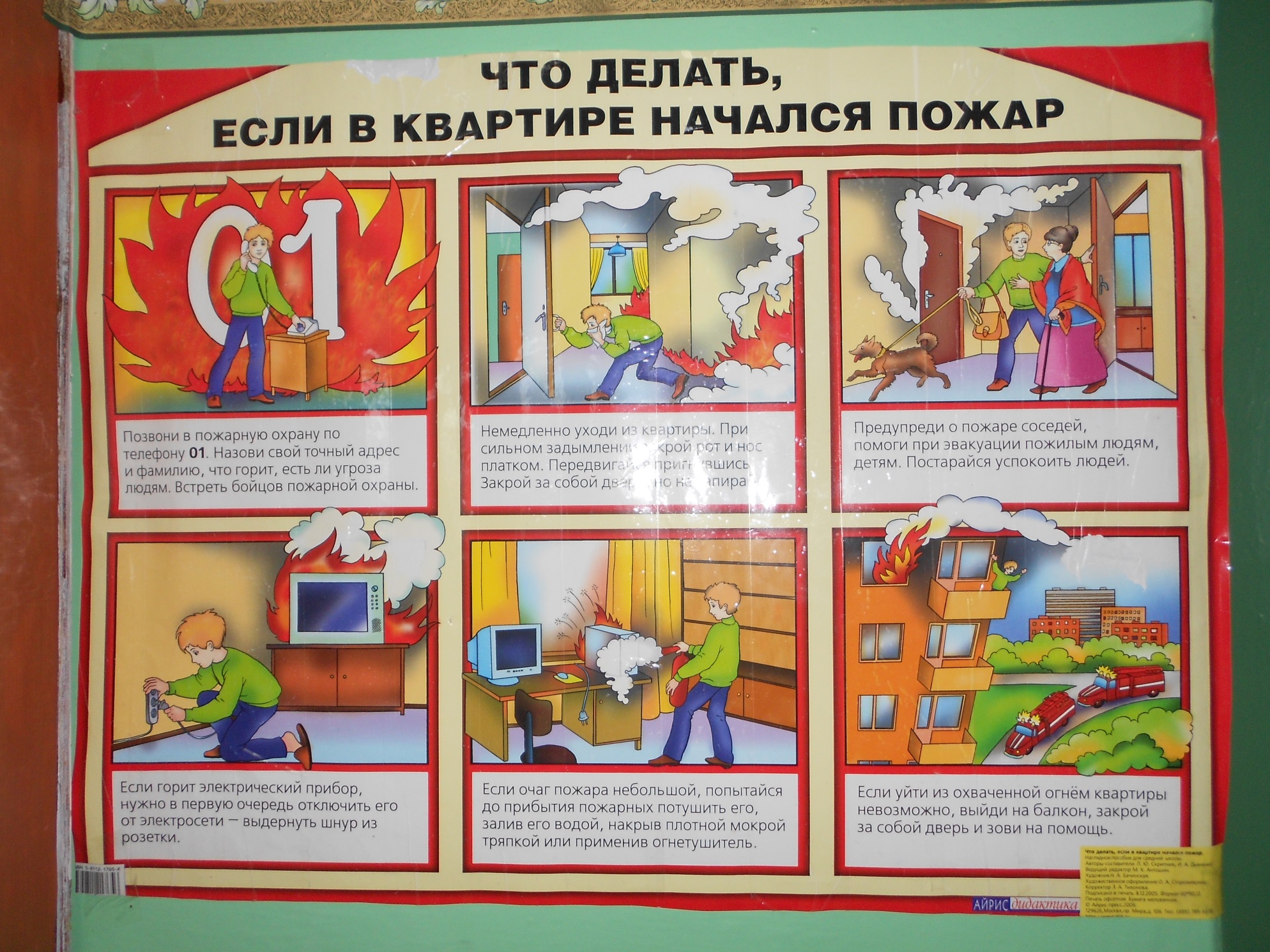 Если вдруг пожар случится.
 Мы не станем паниковать.
 Наберем скорей 01.
И пожарных будем ждать.
Вызывает уважение дорожное движение
На дороге не зеваем , правила все изучаем
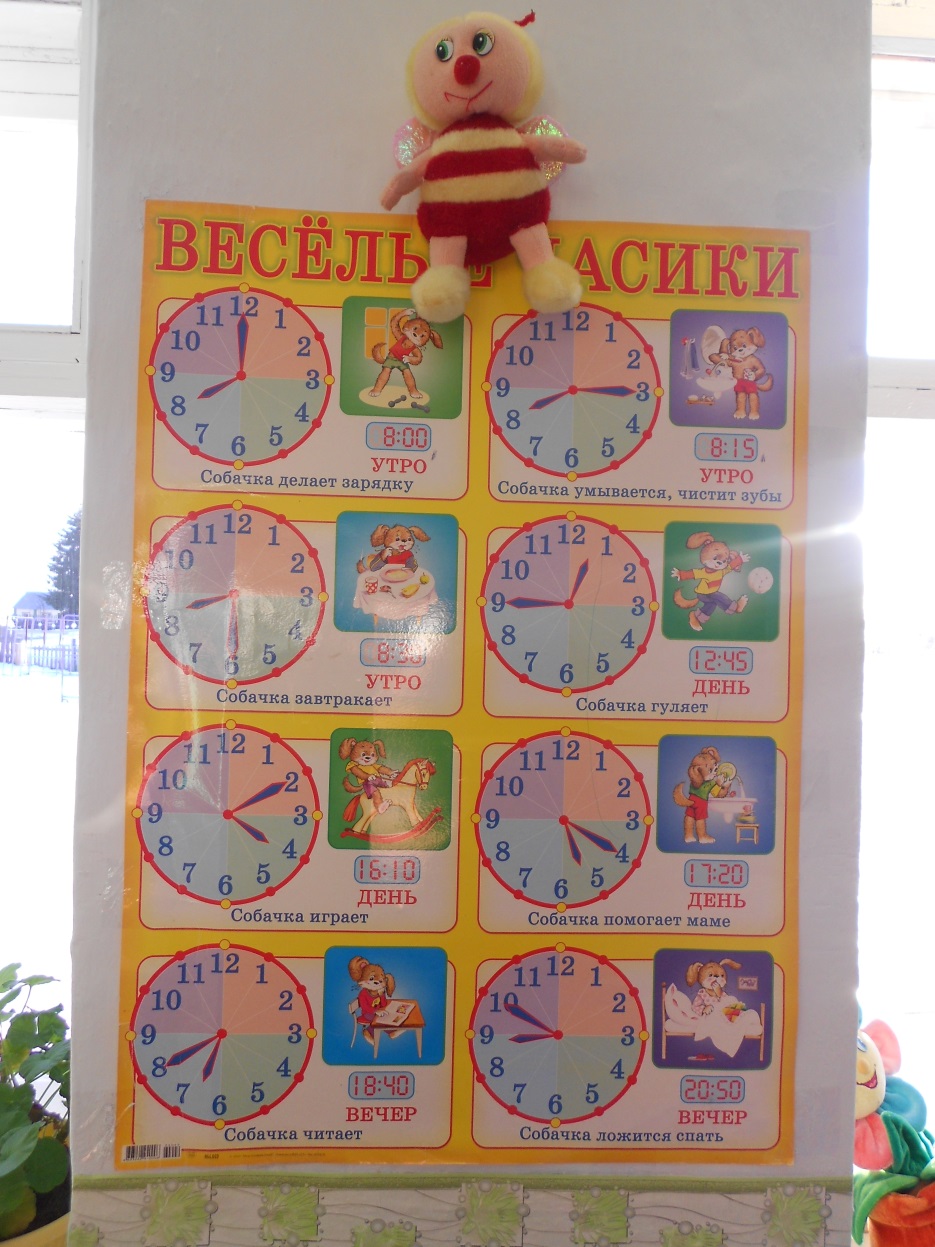 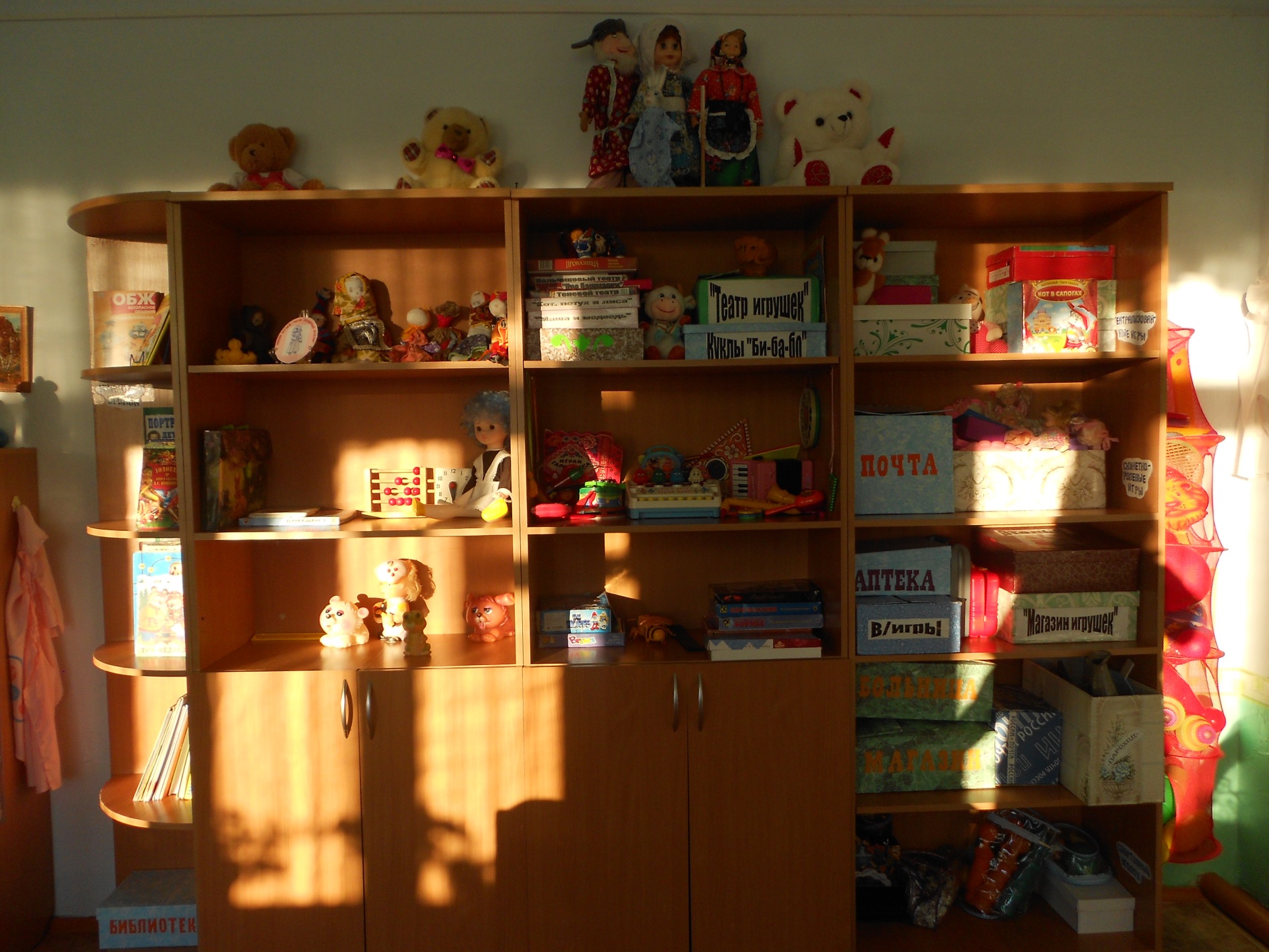 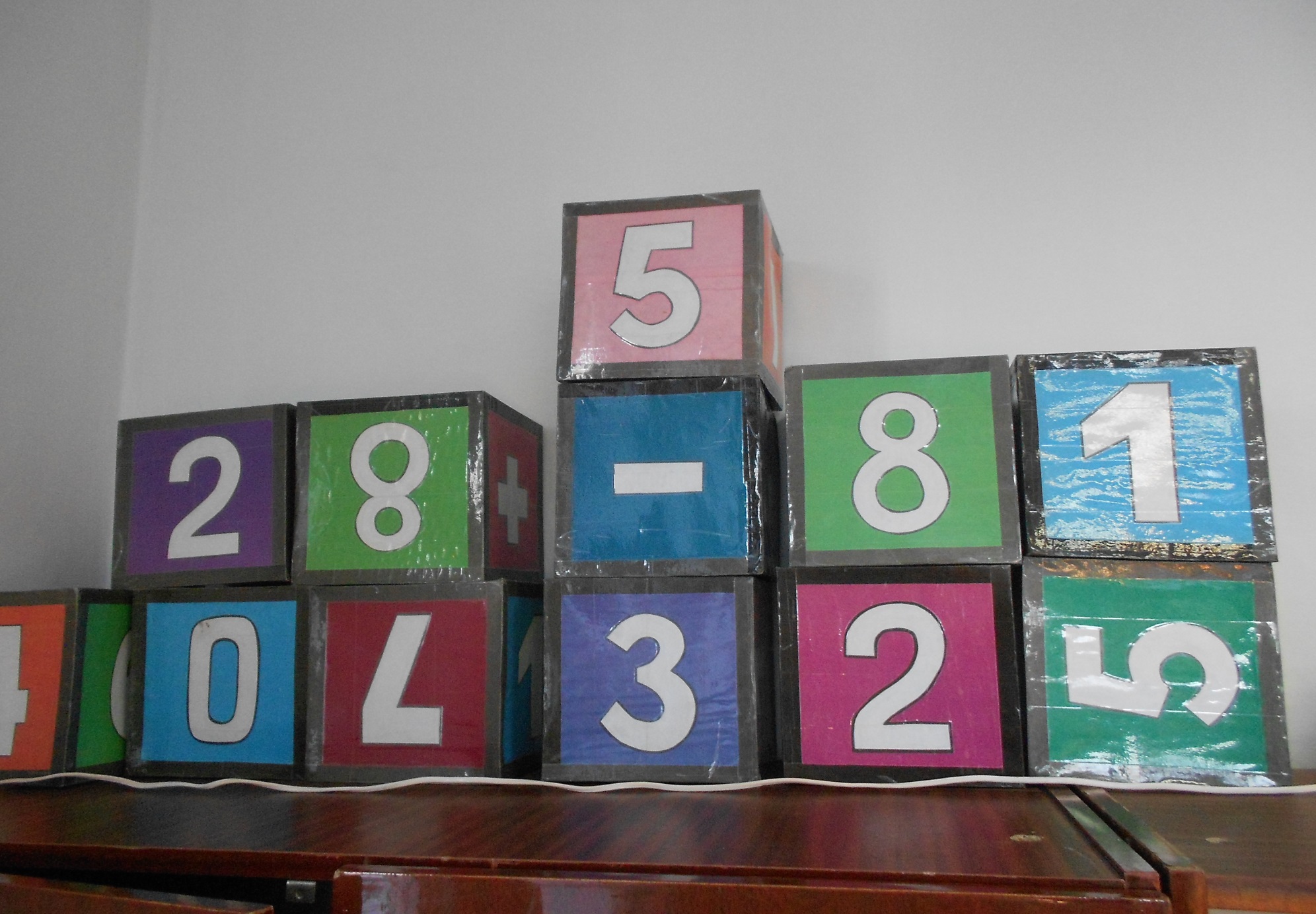 Мы уже многое знаем,
В школу мы пойти мечтаем
Будем хорошо учиться
Ведь в детском саду,
Нас научили трудится!
Уголок 
Художественного
 творчества
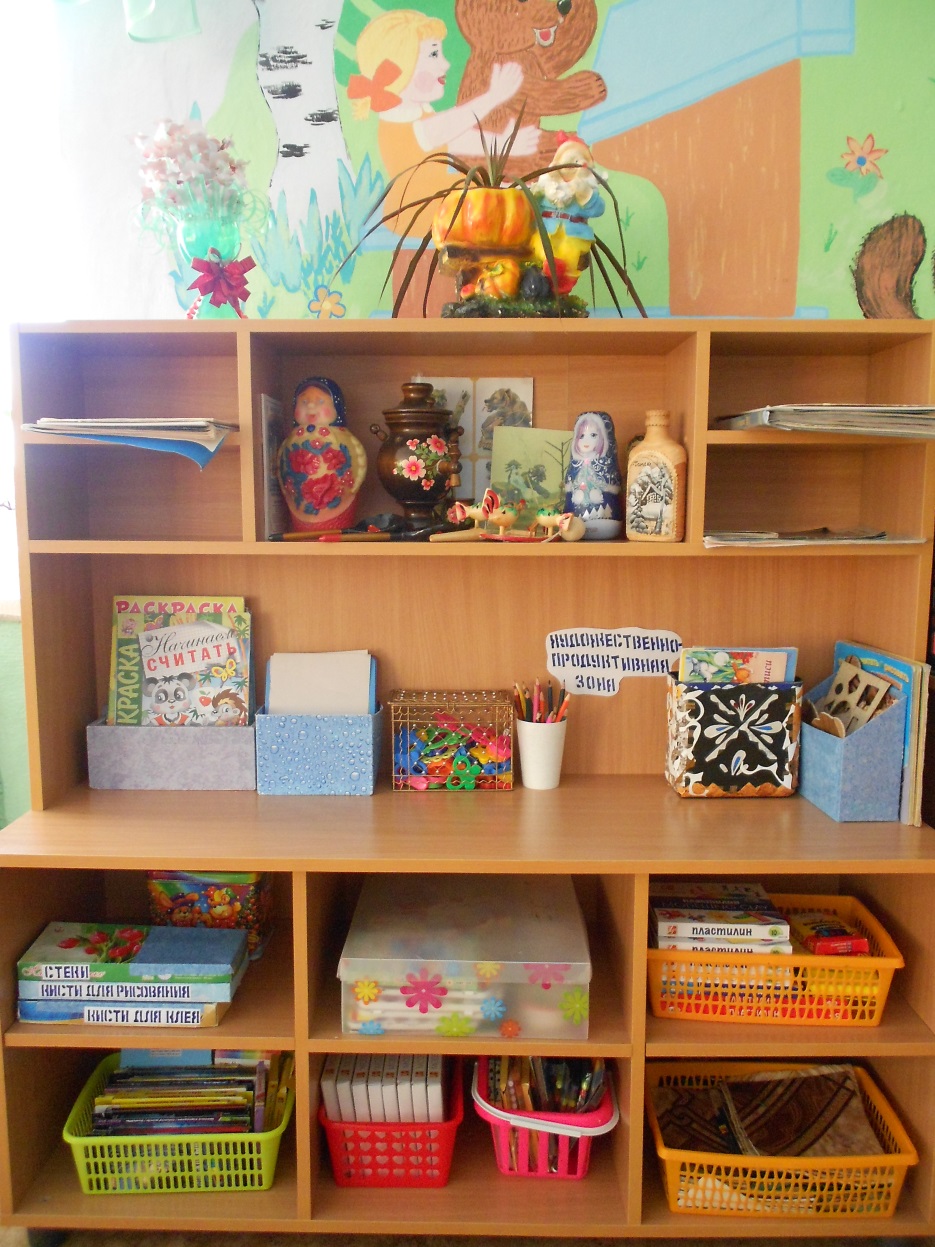 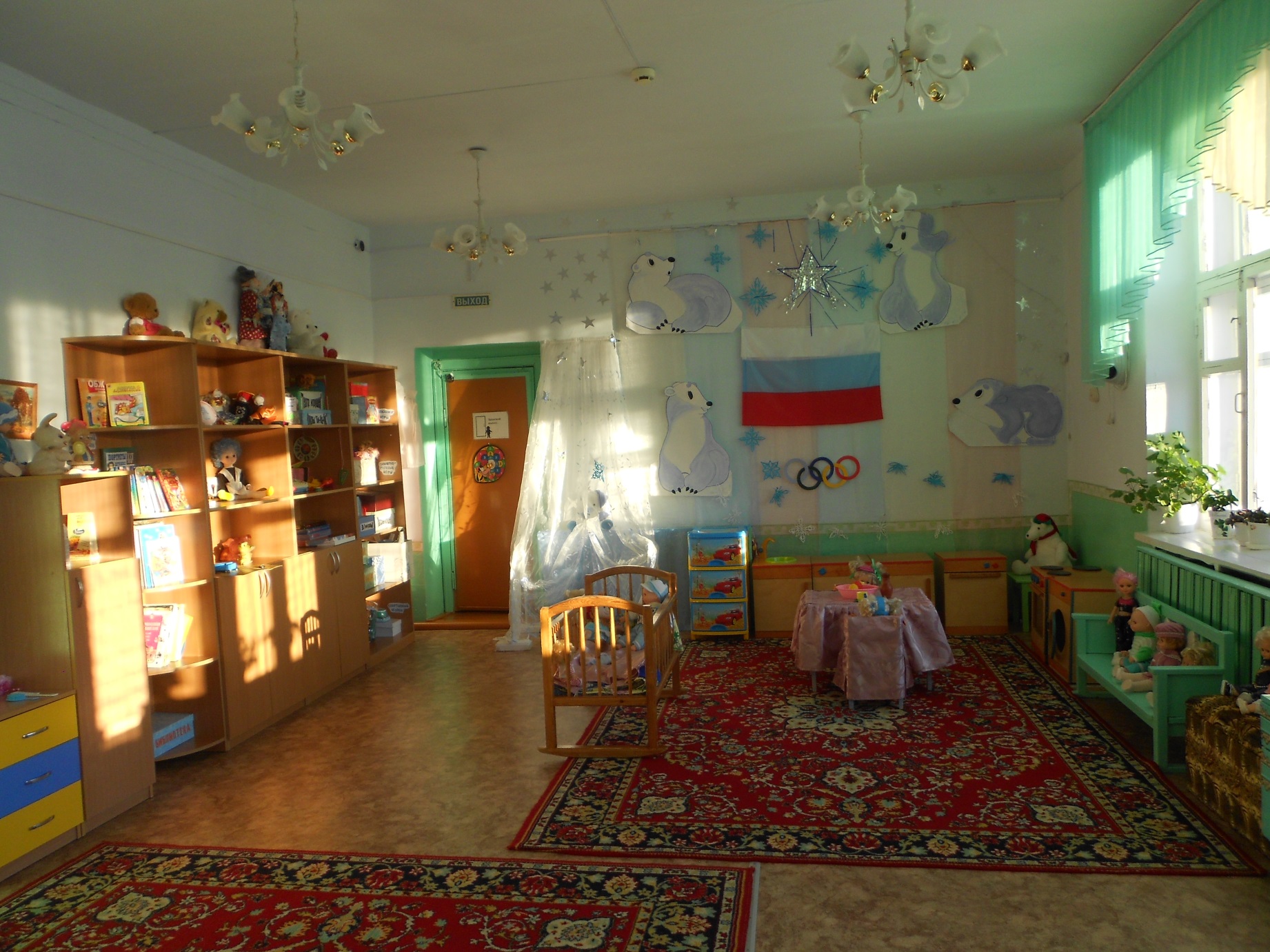 Группа «Умка» 
 Очень рада видеть вас,
Приходите, ждём мы вас!